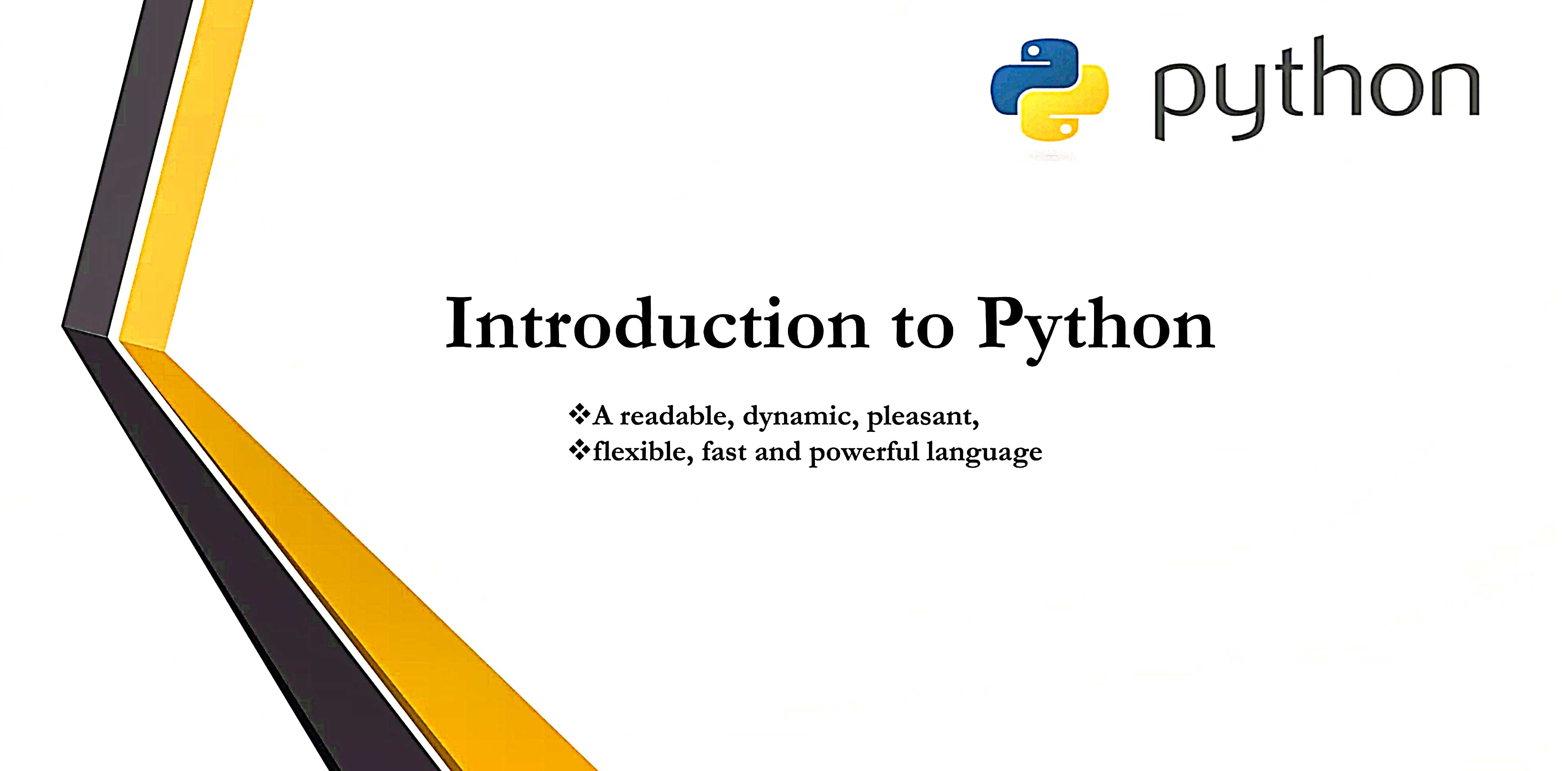 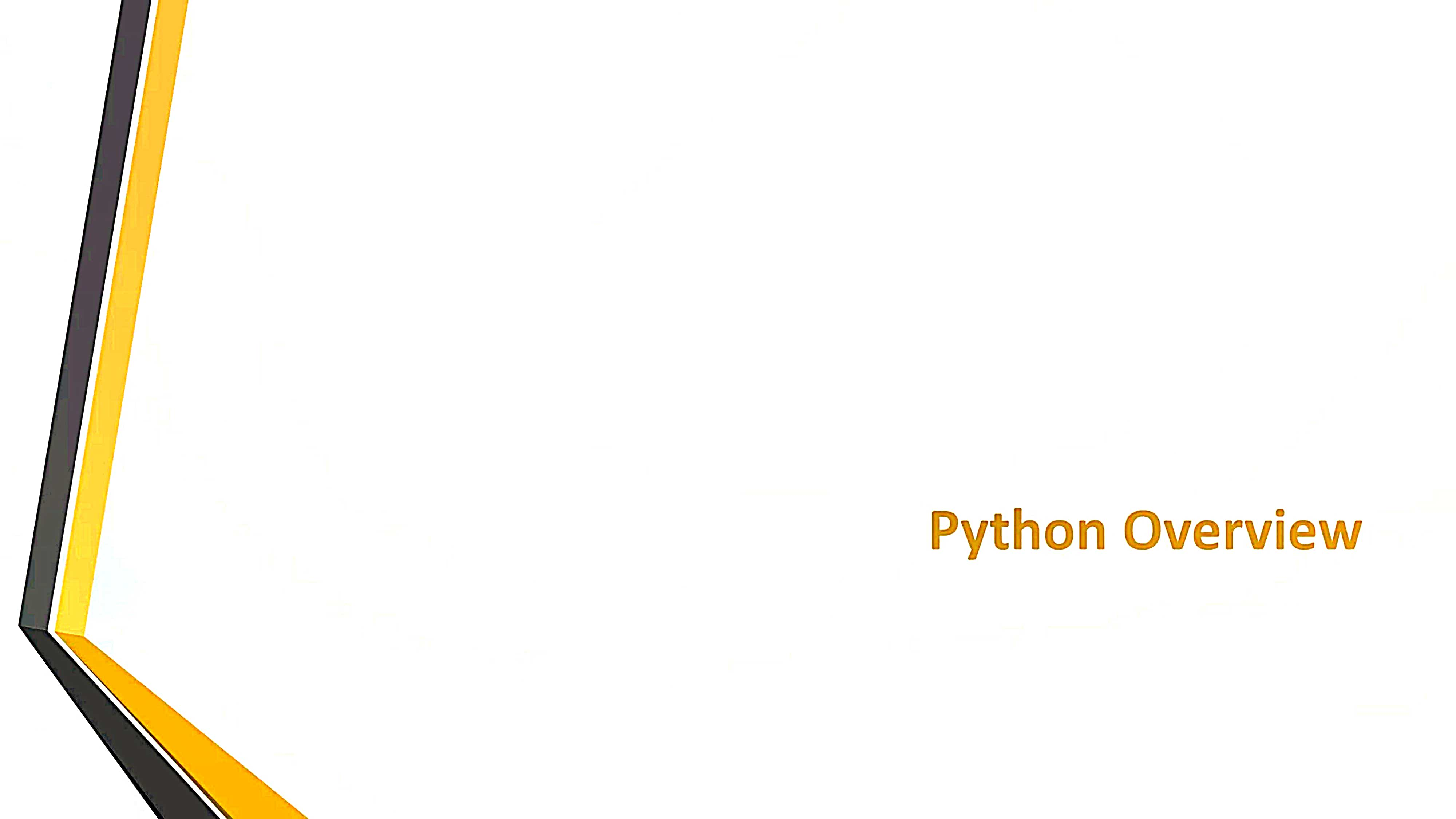 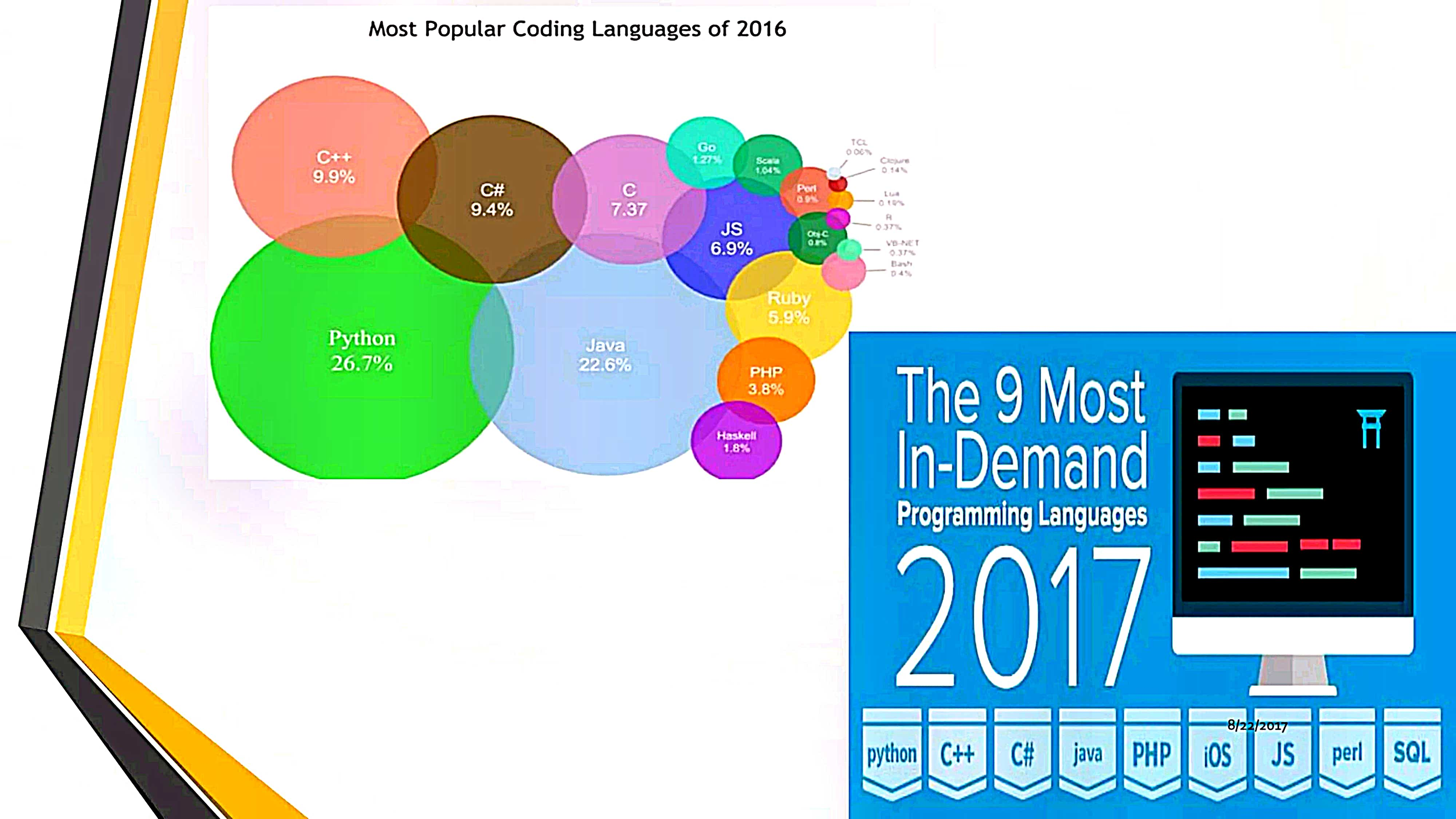 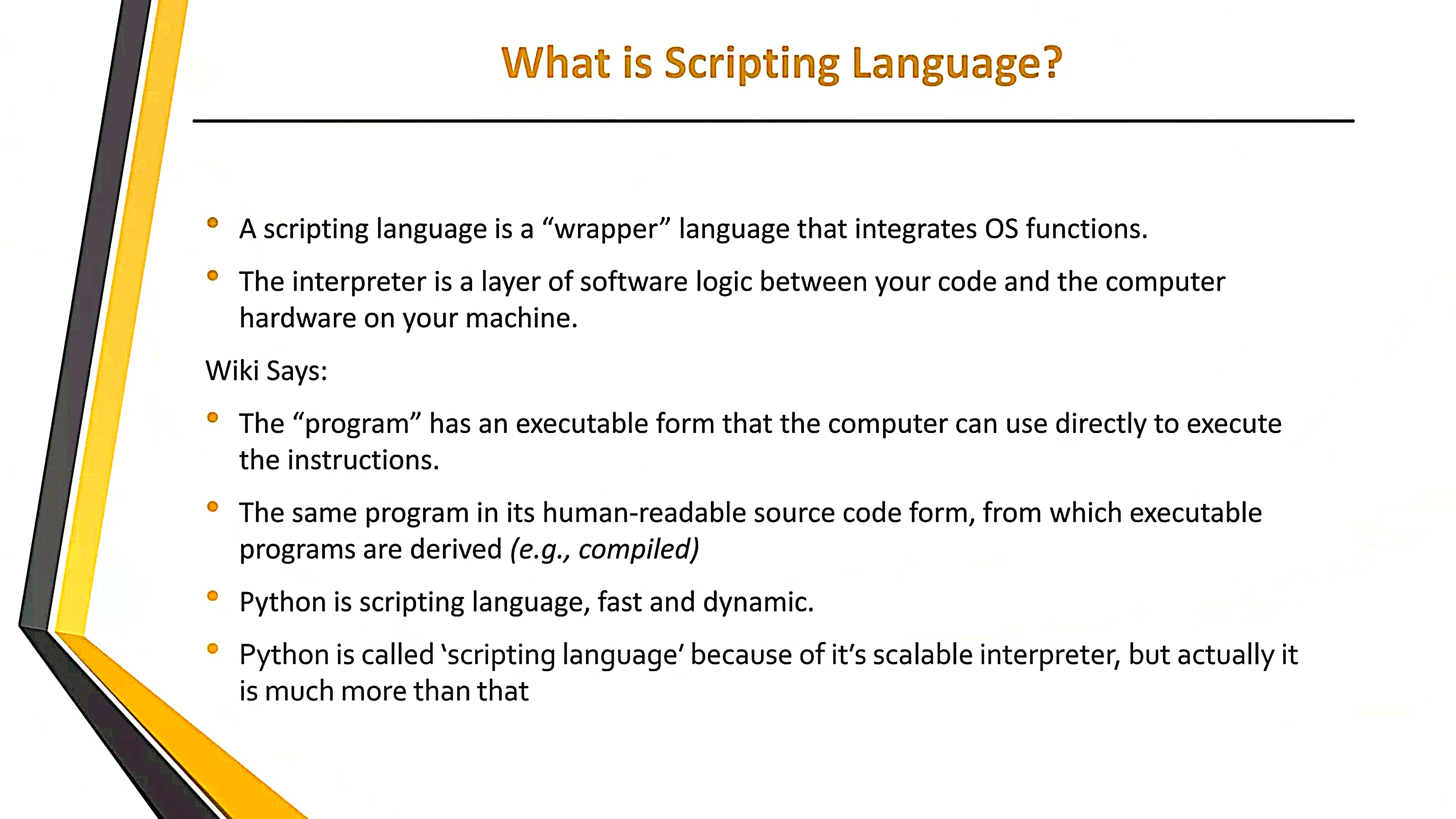 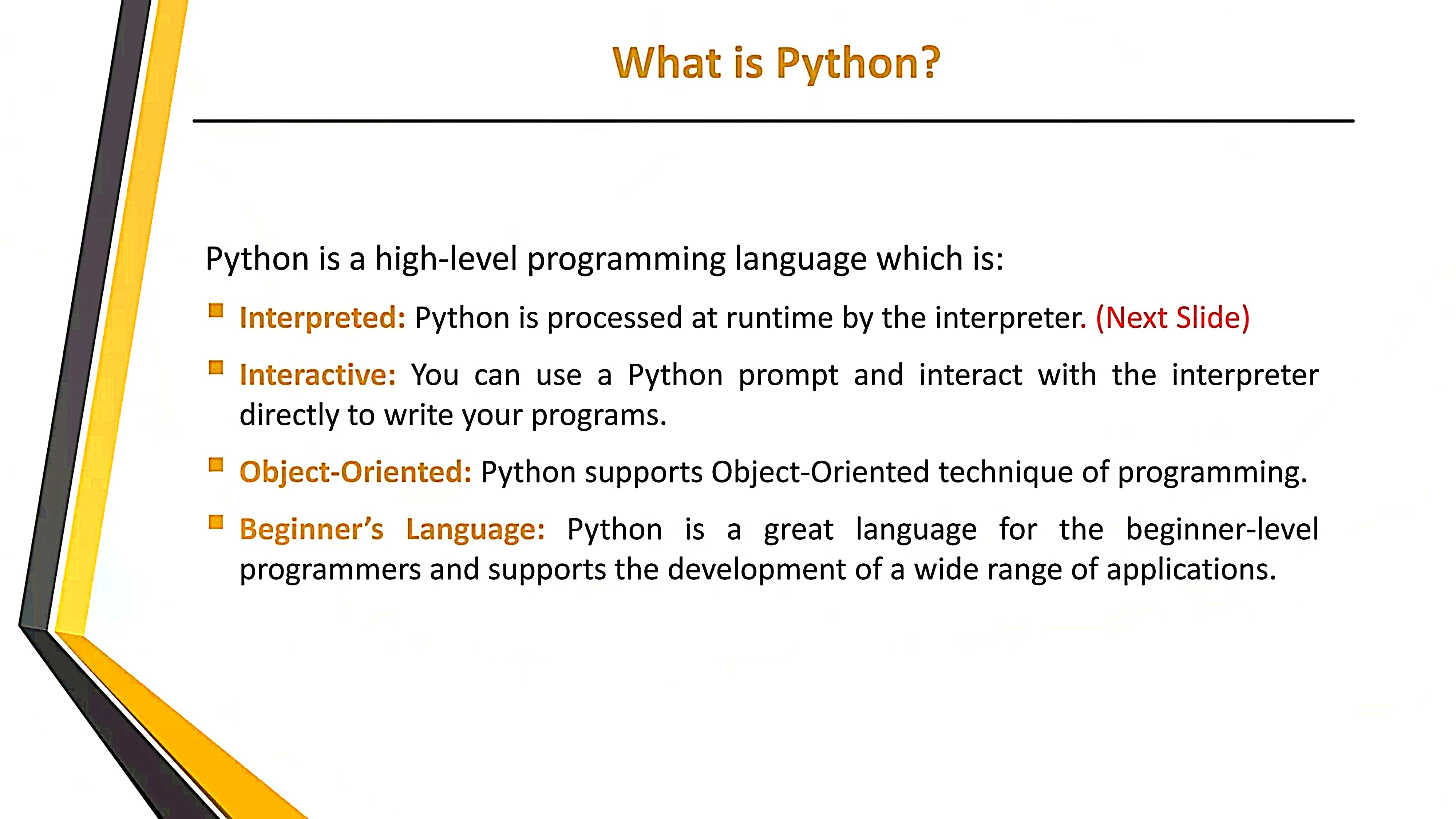 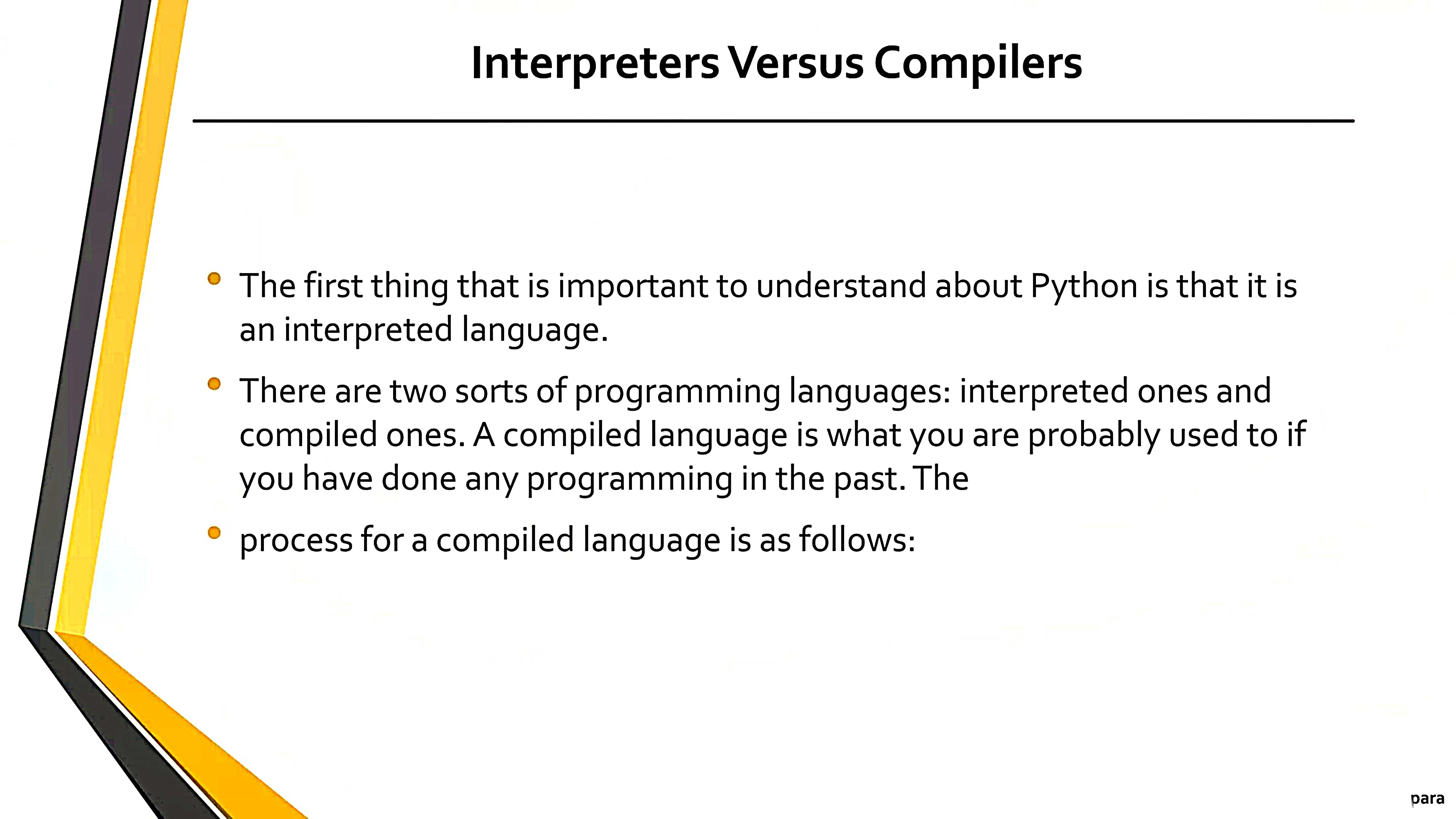 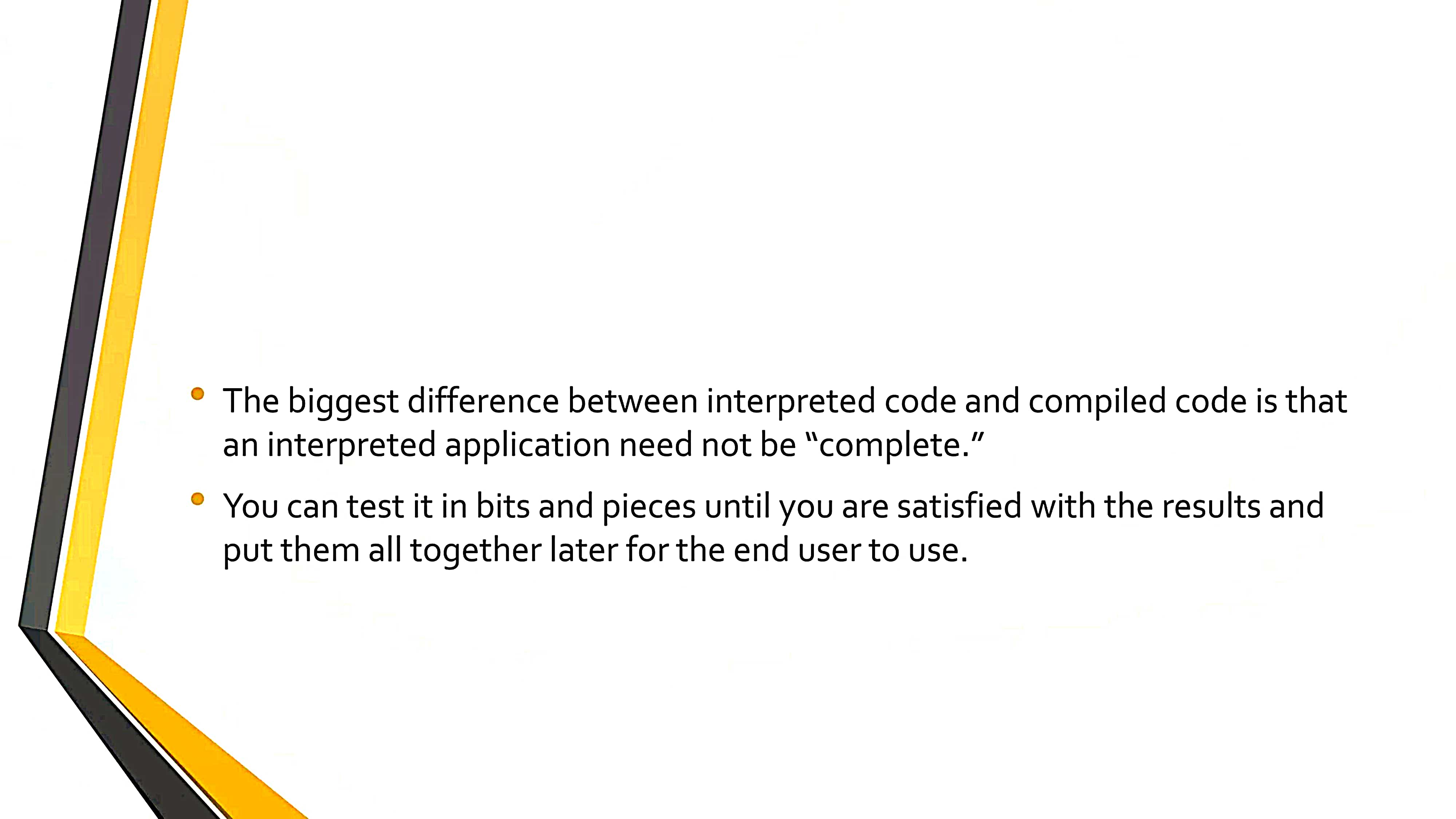 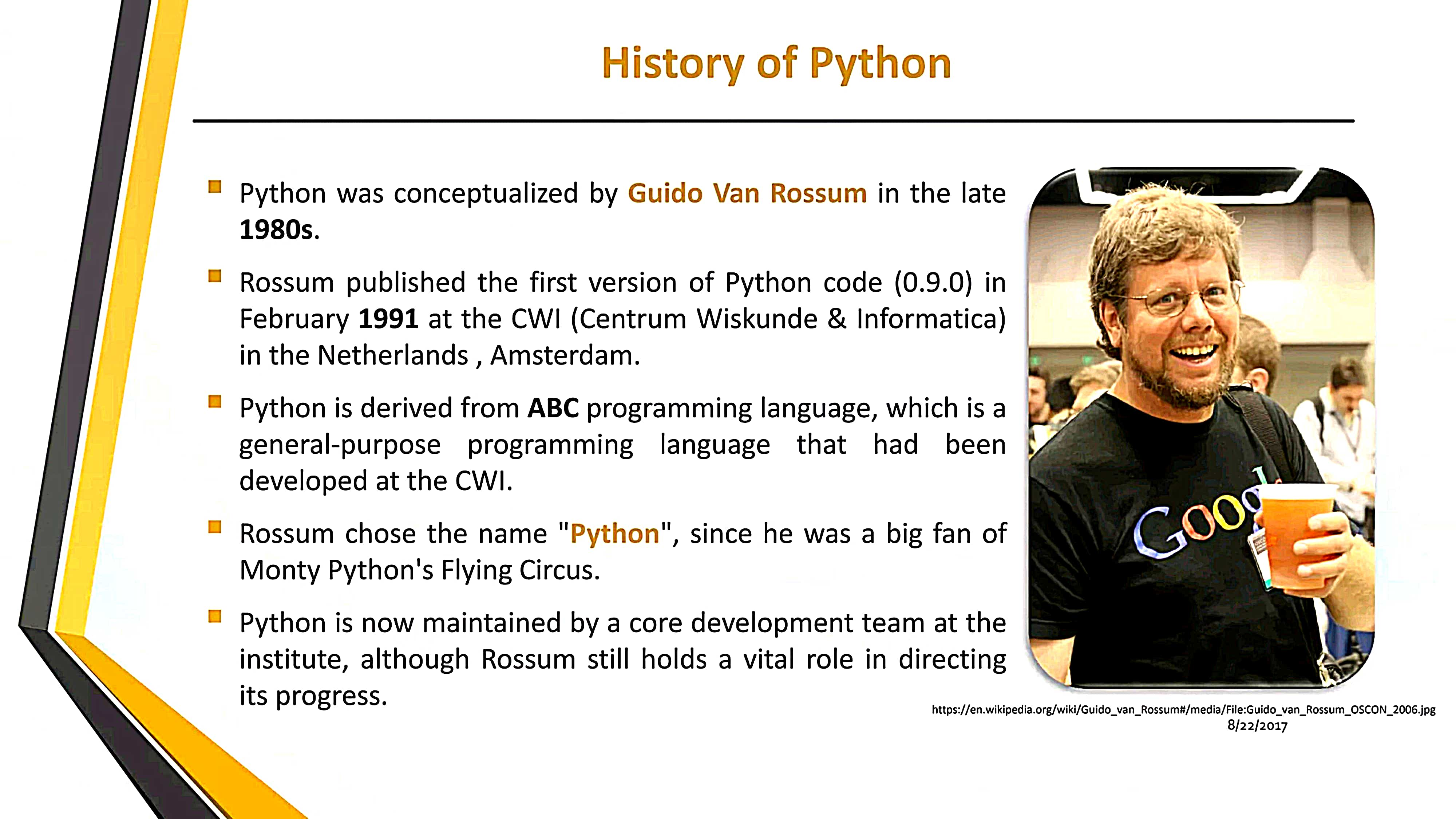 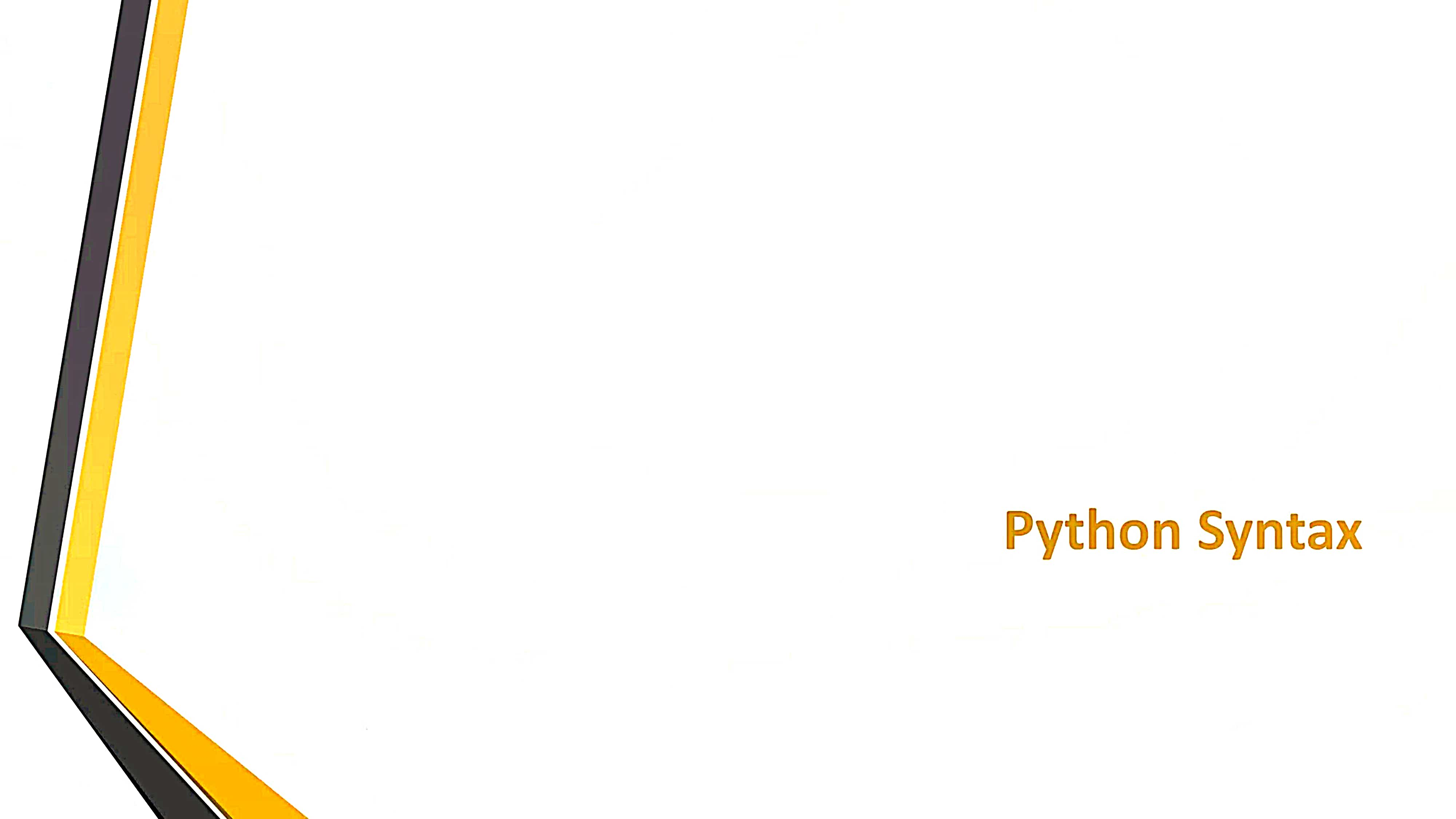 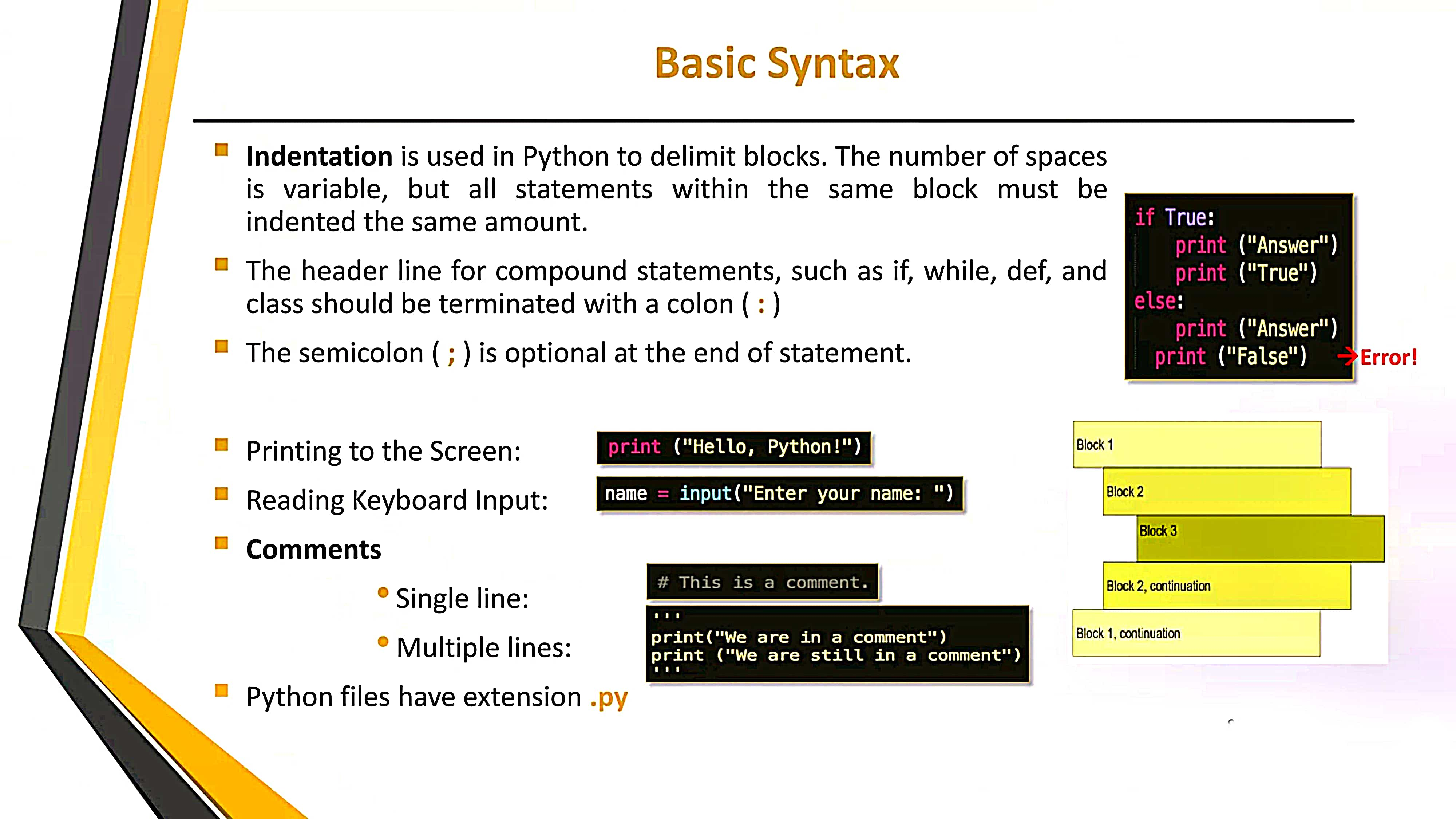 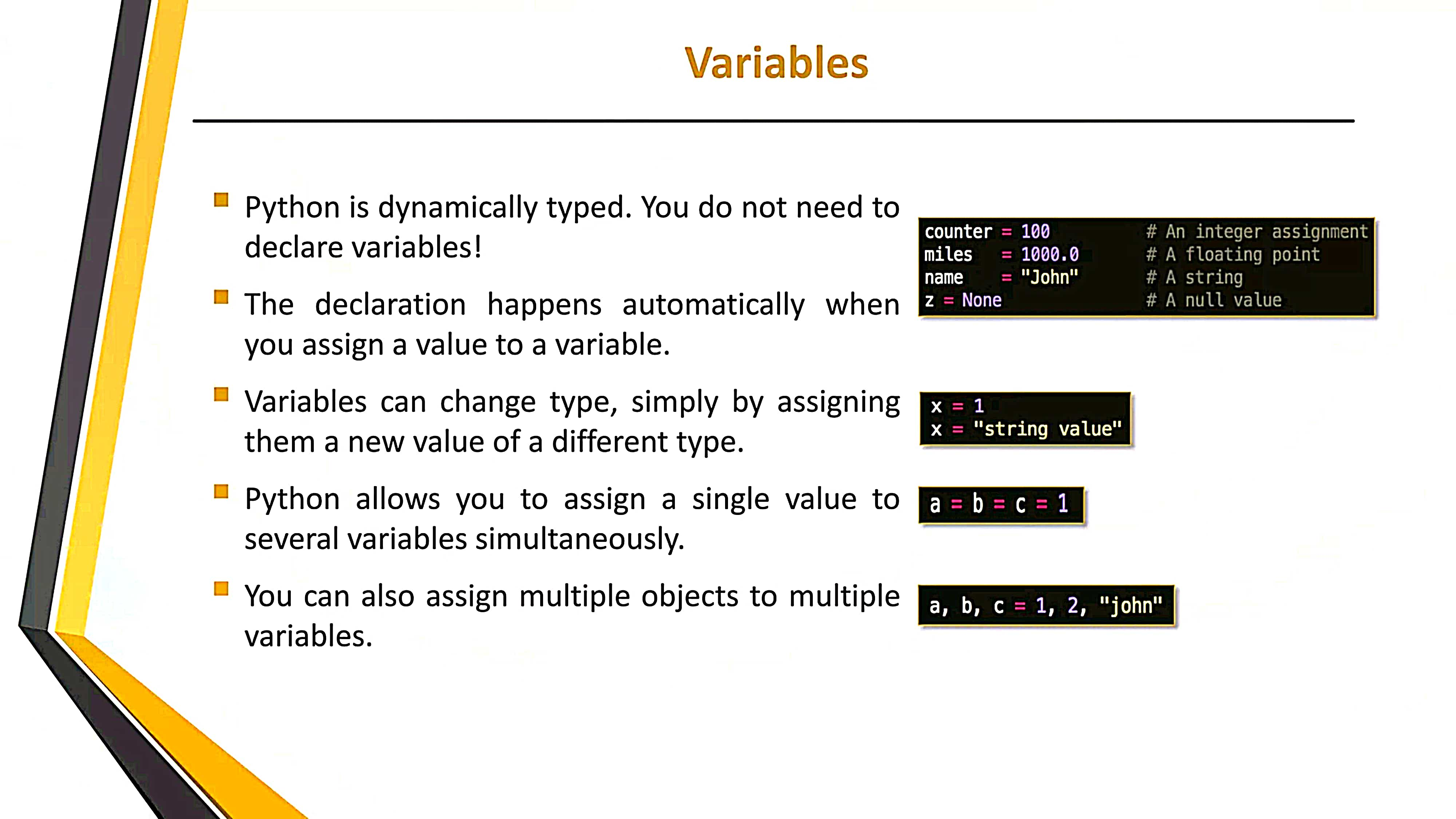 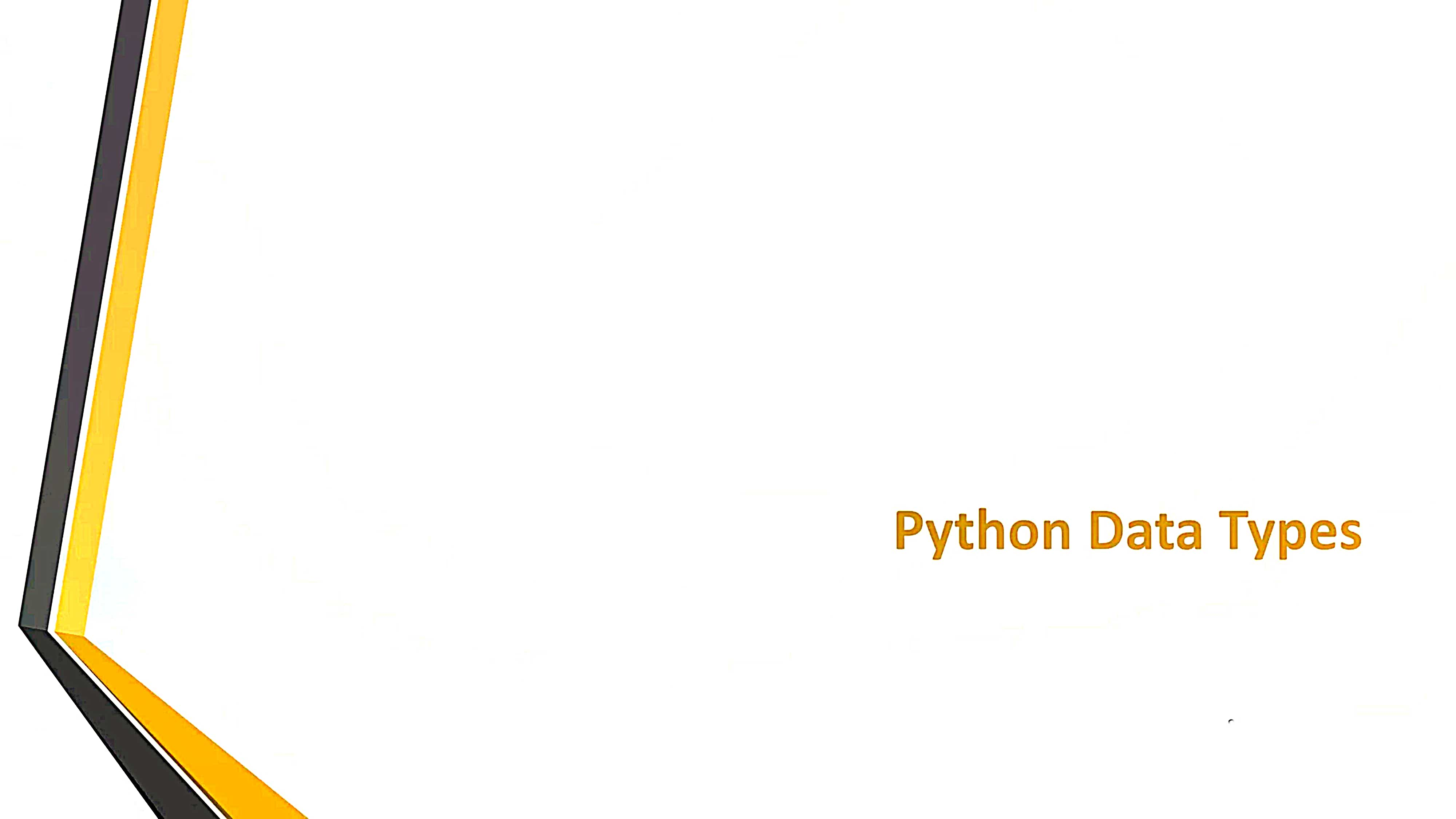 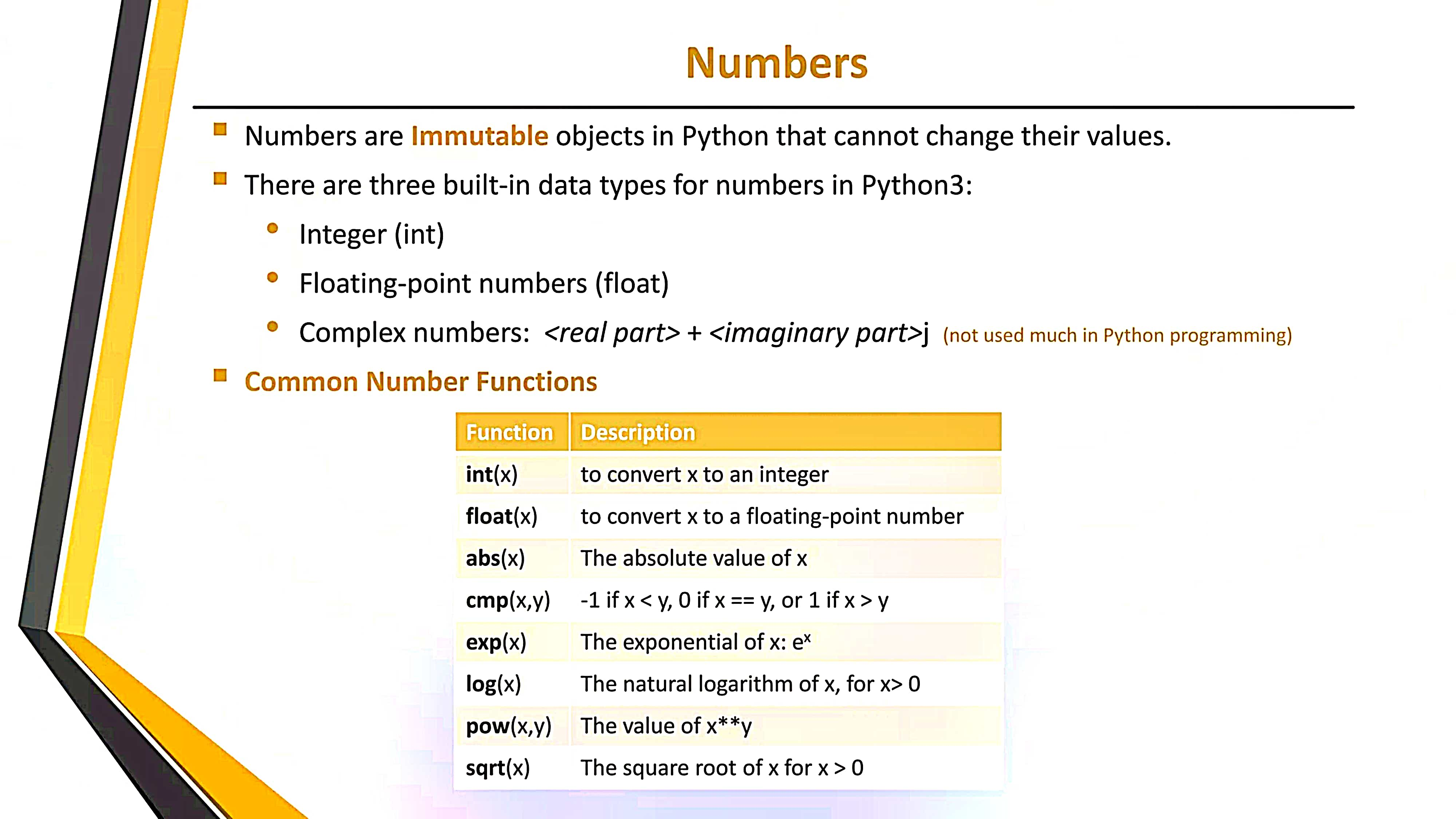 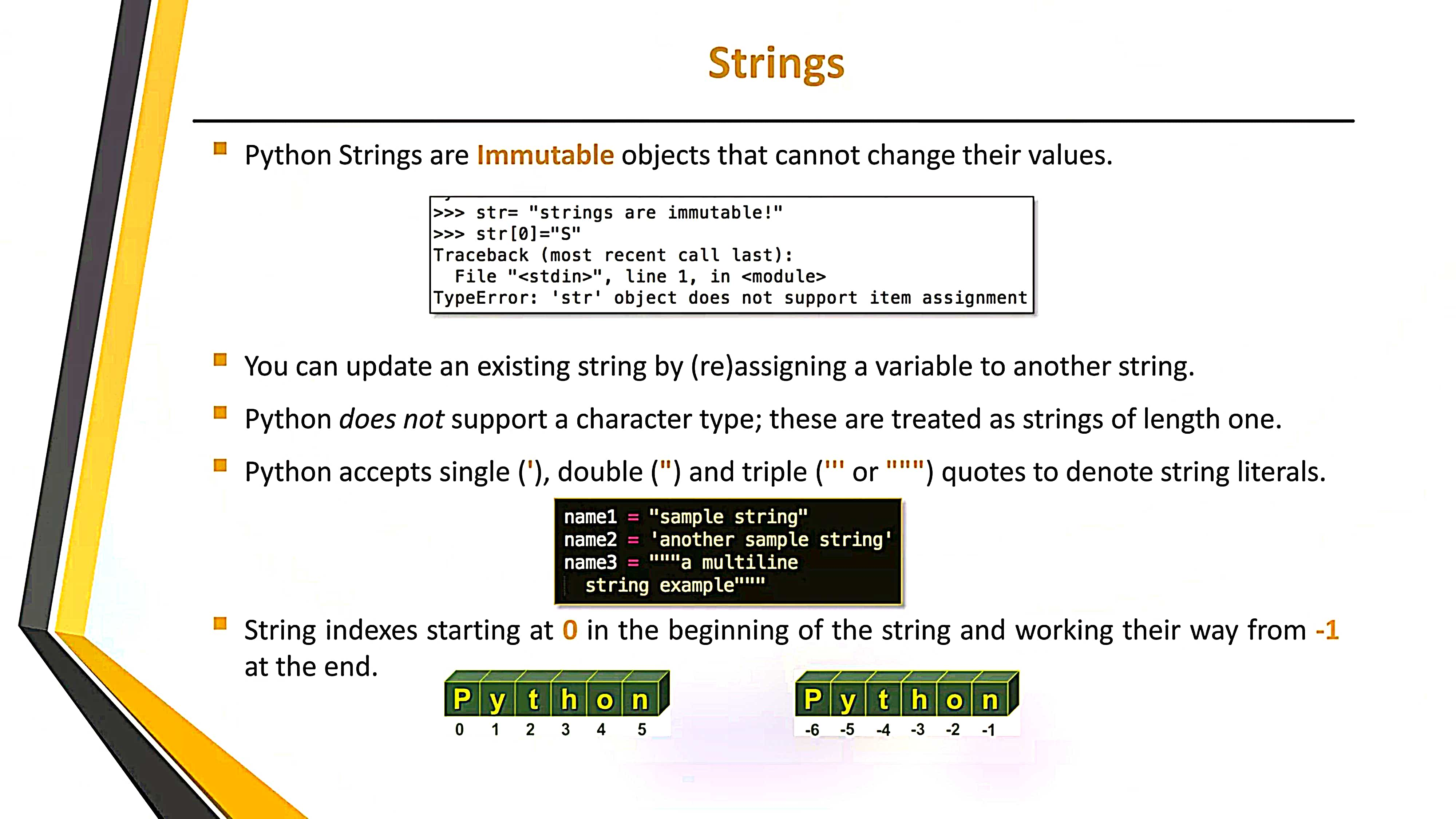 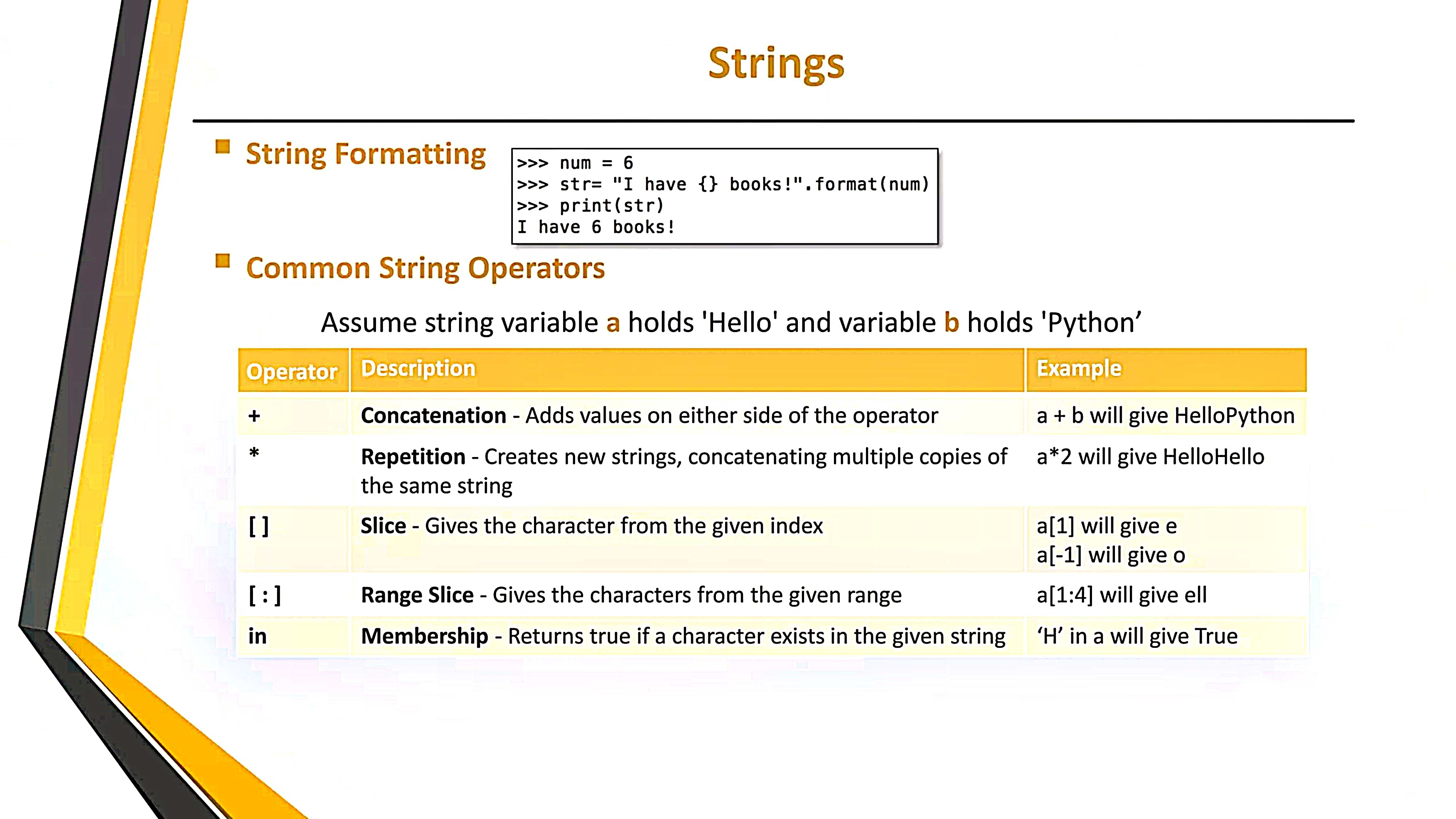 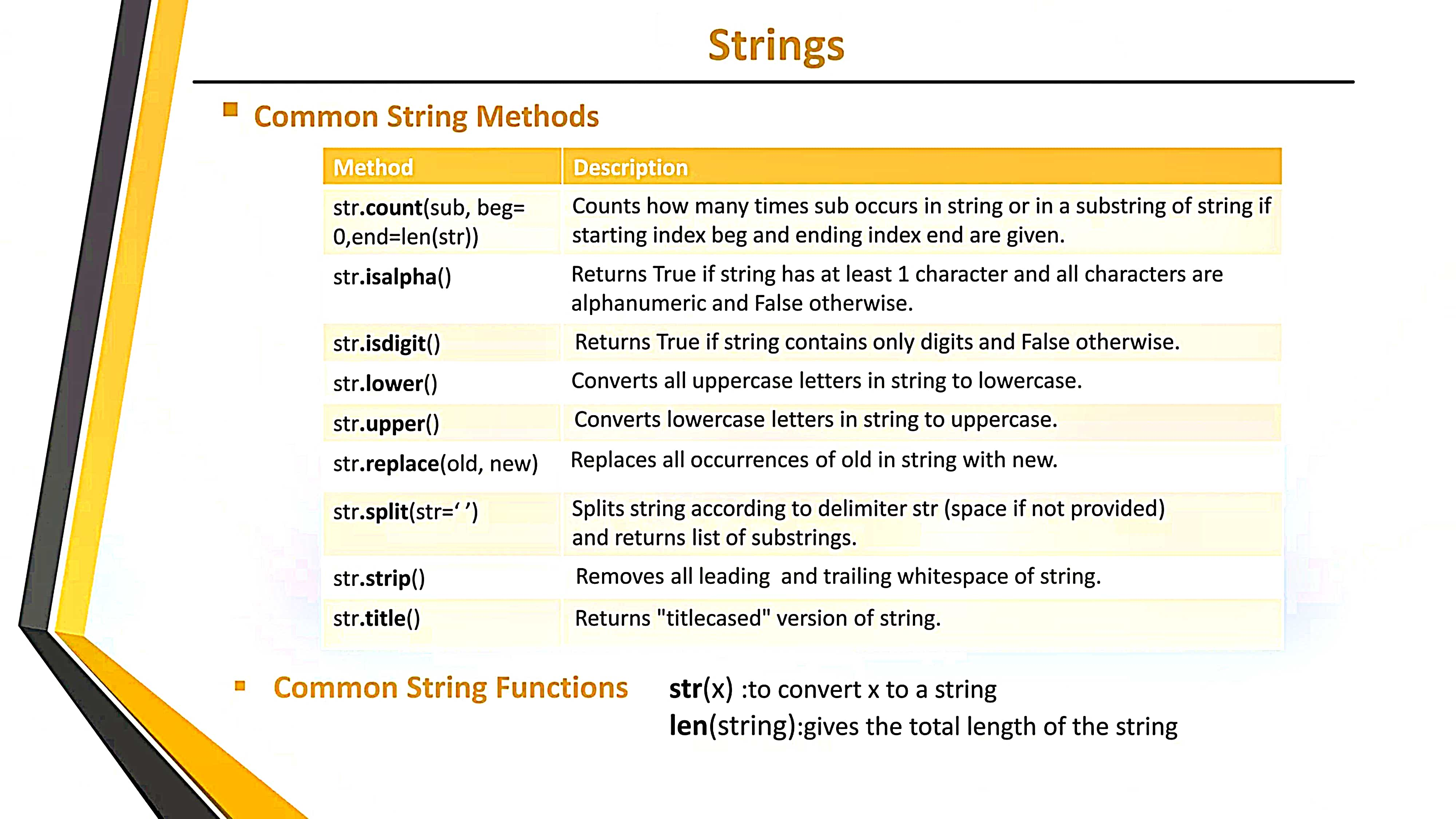 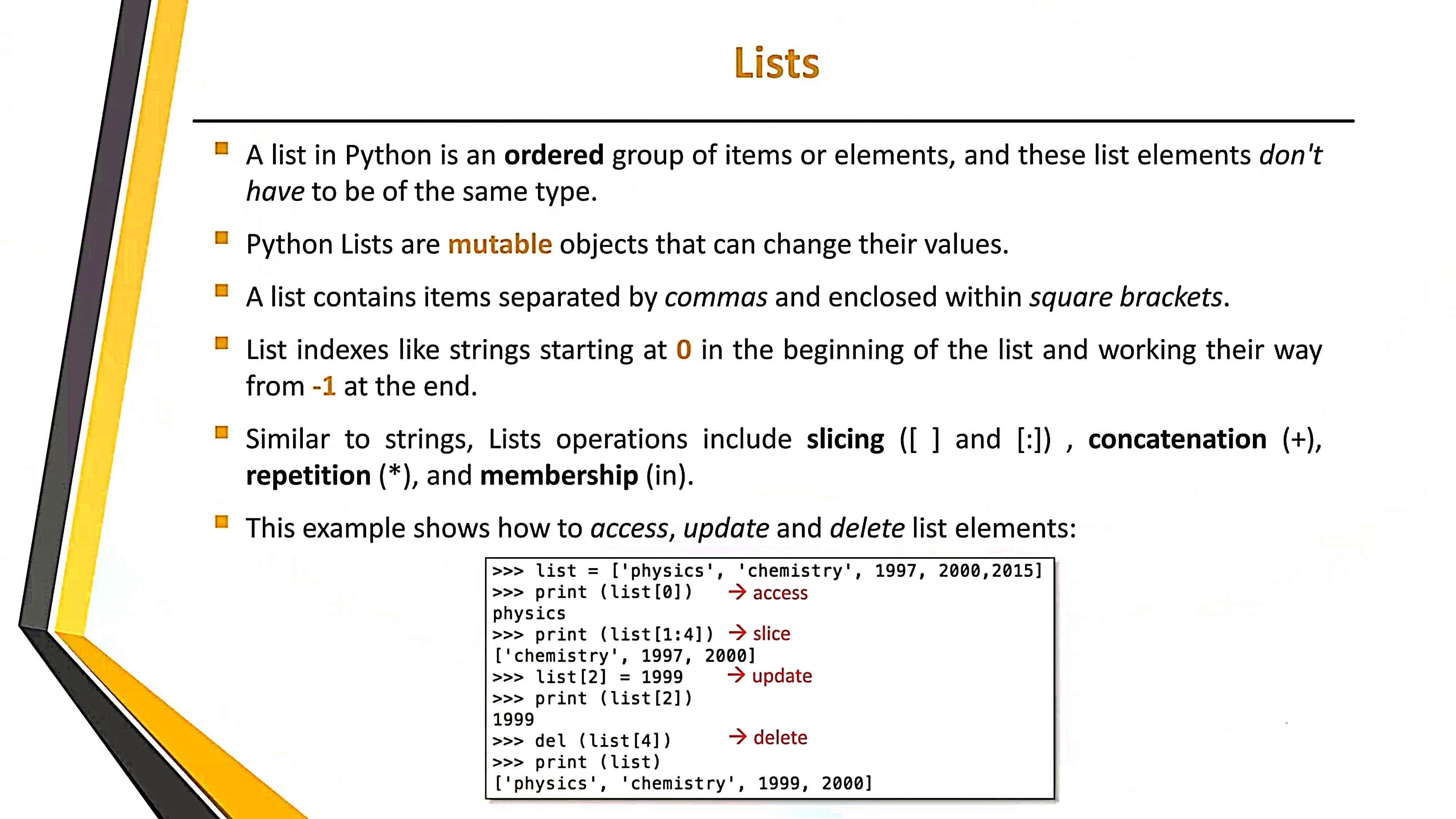 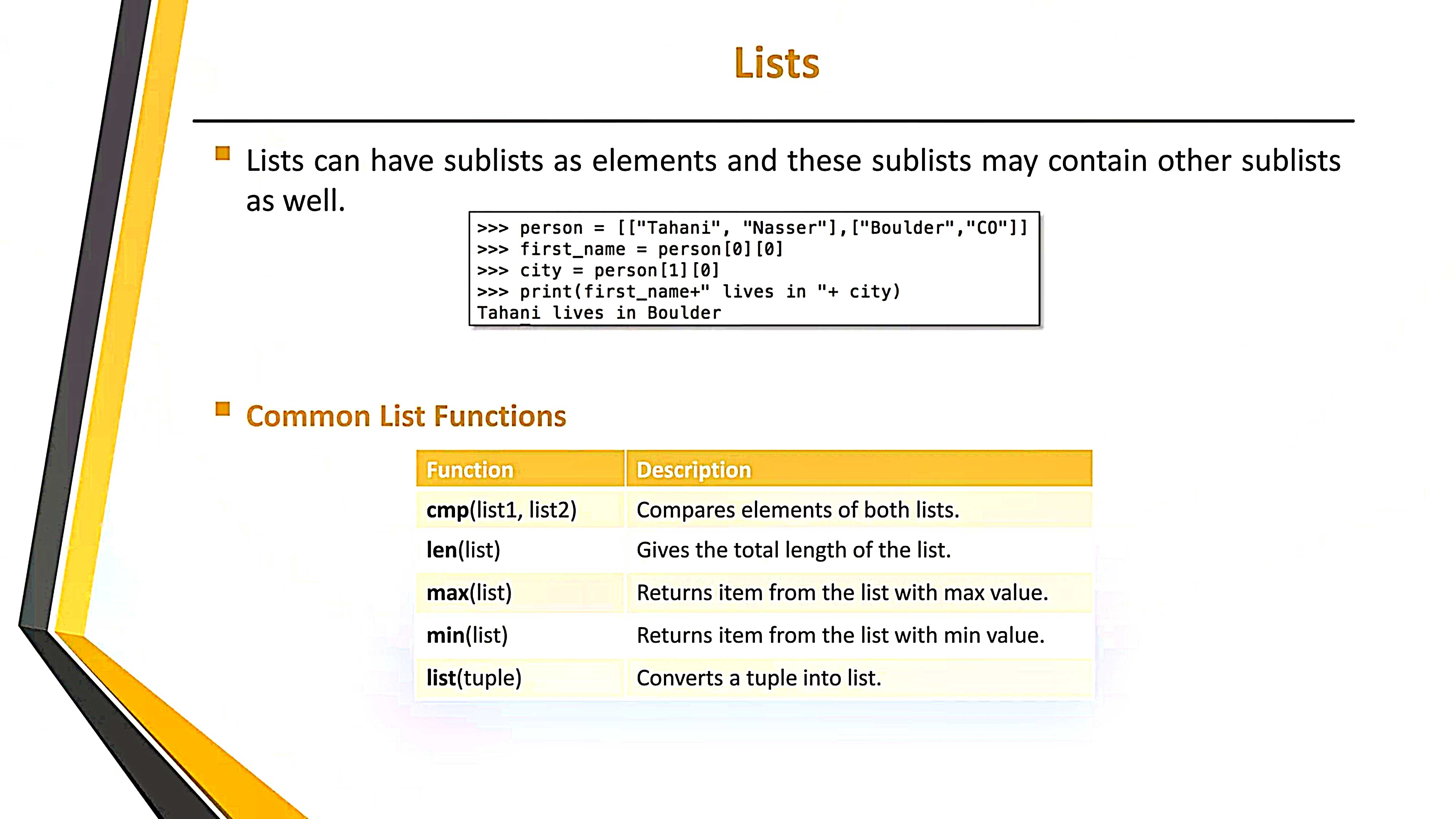 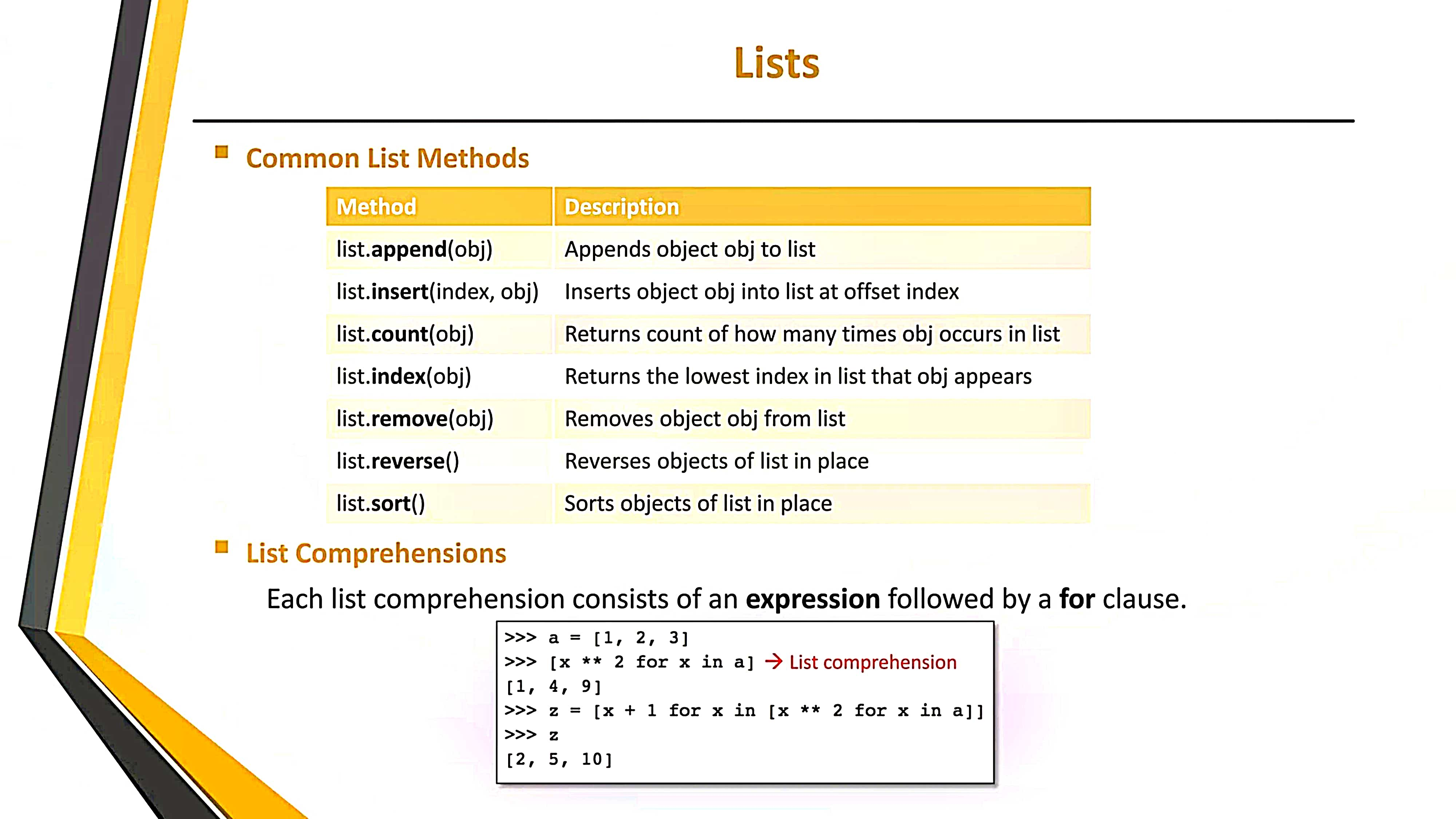 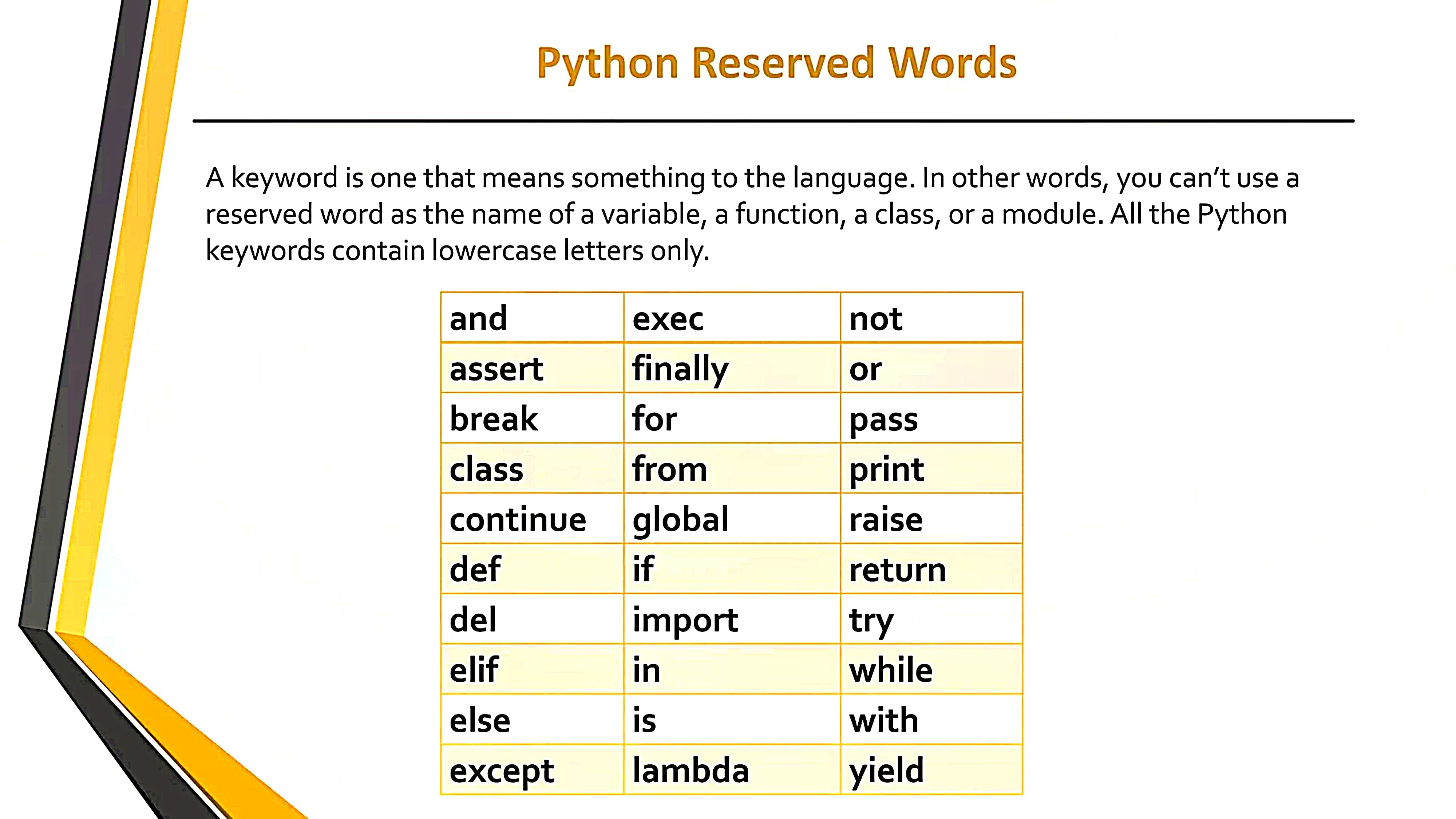 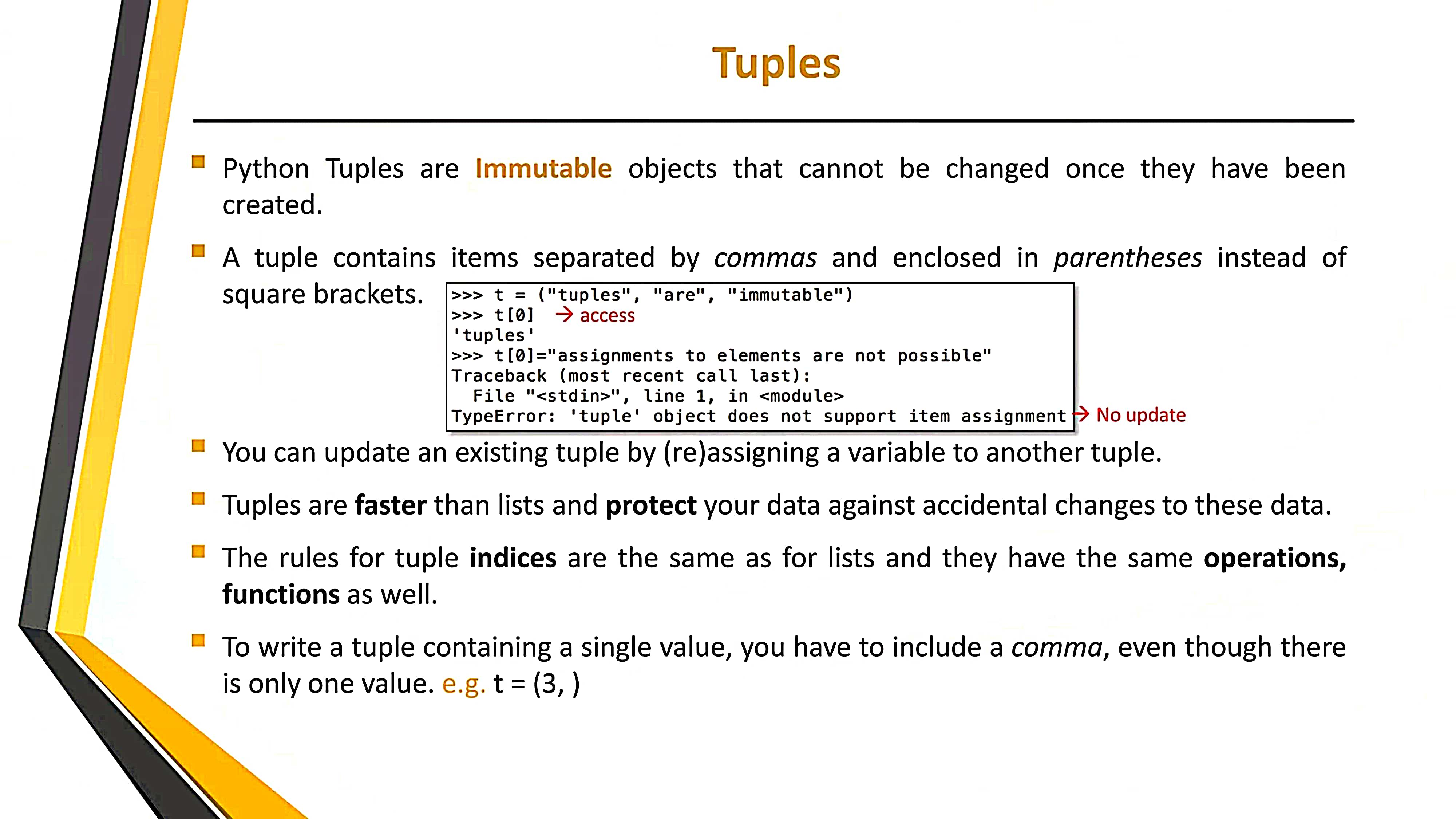 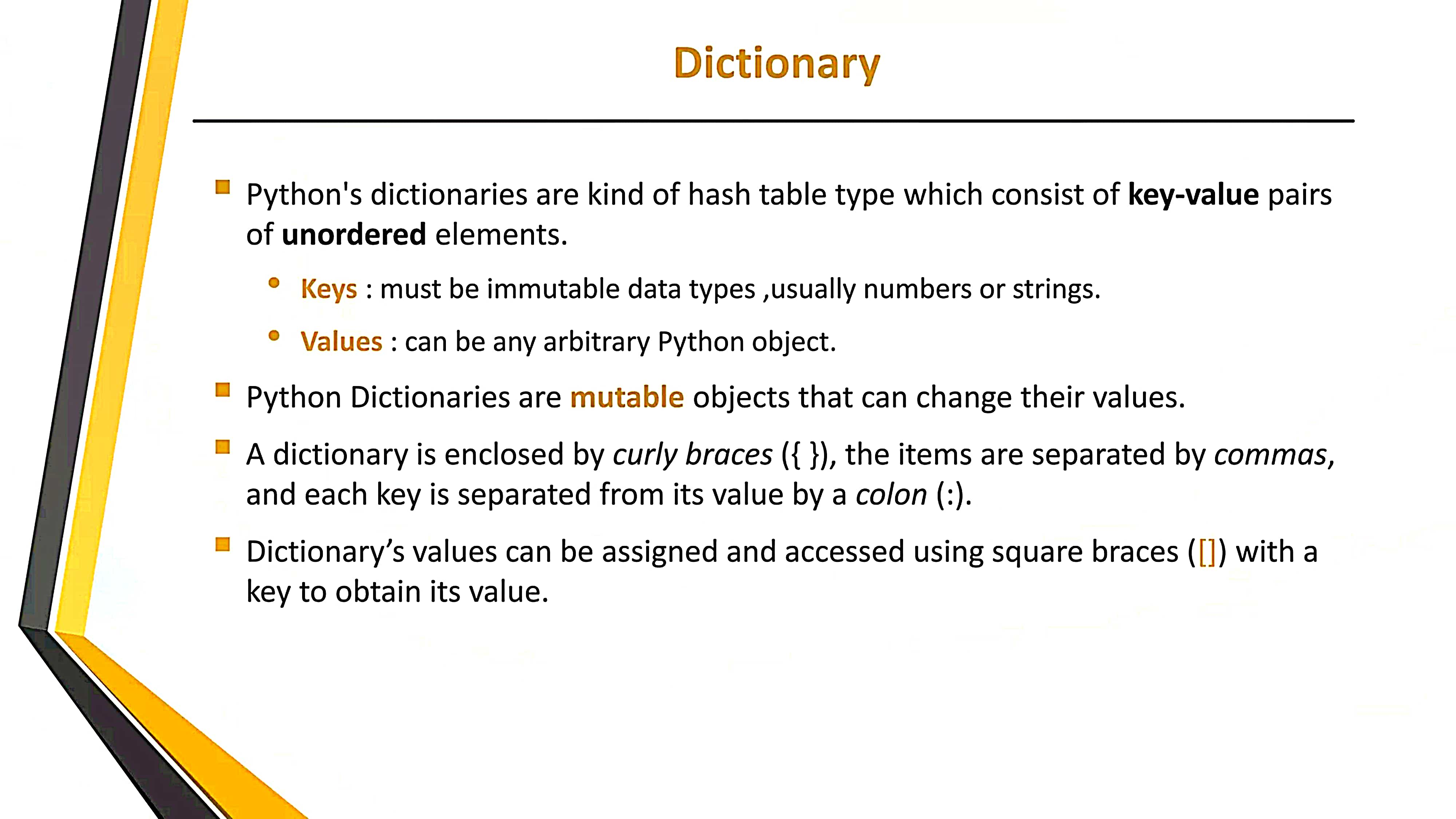 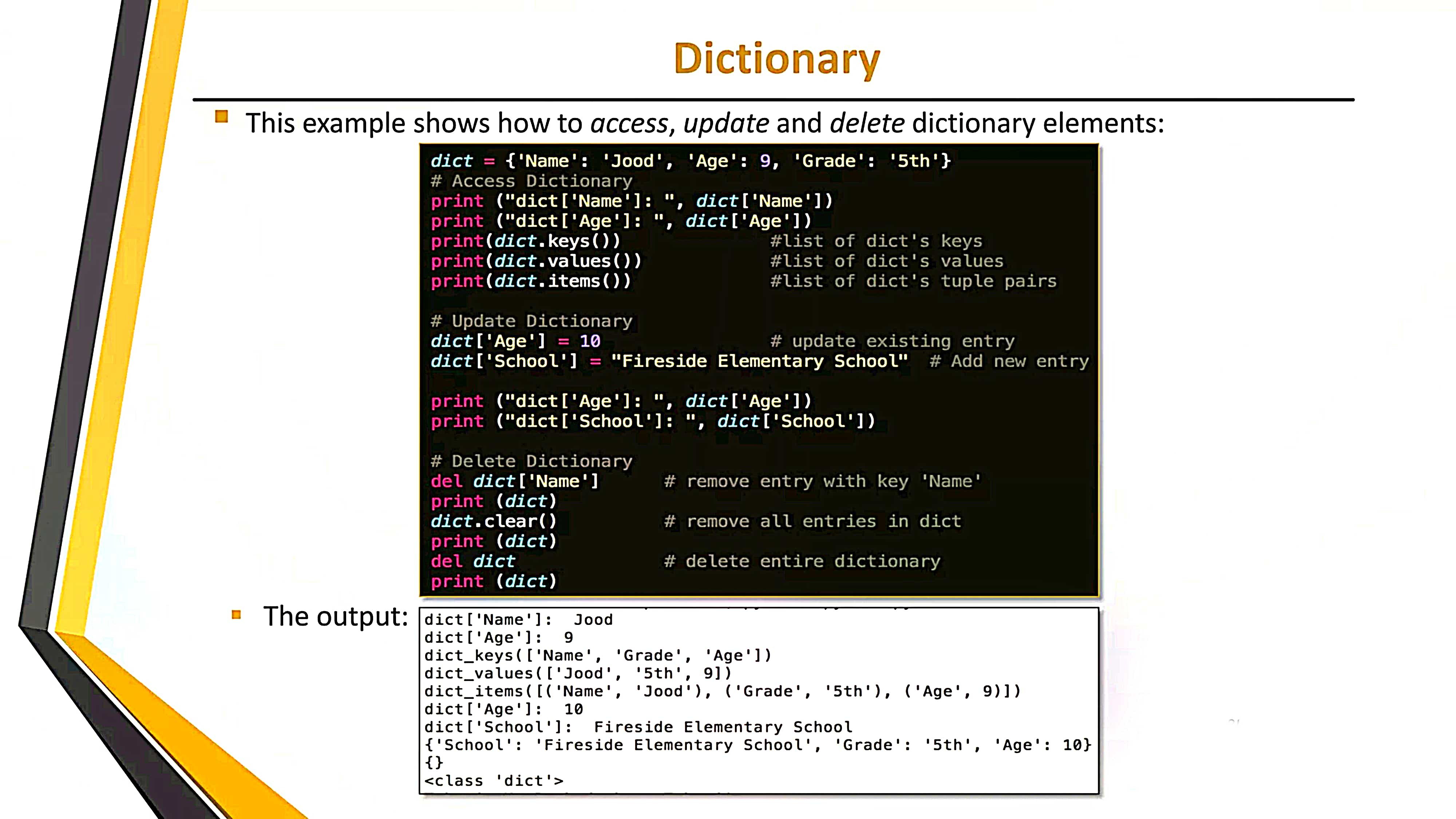 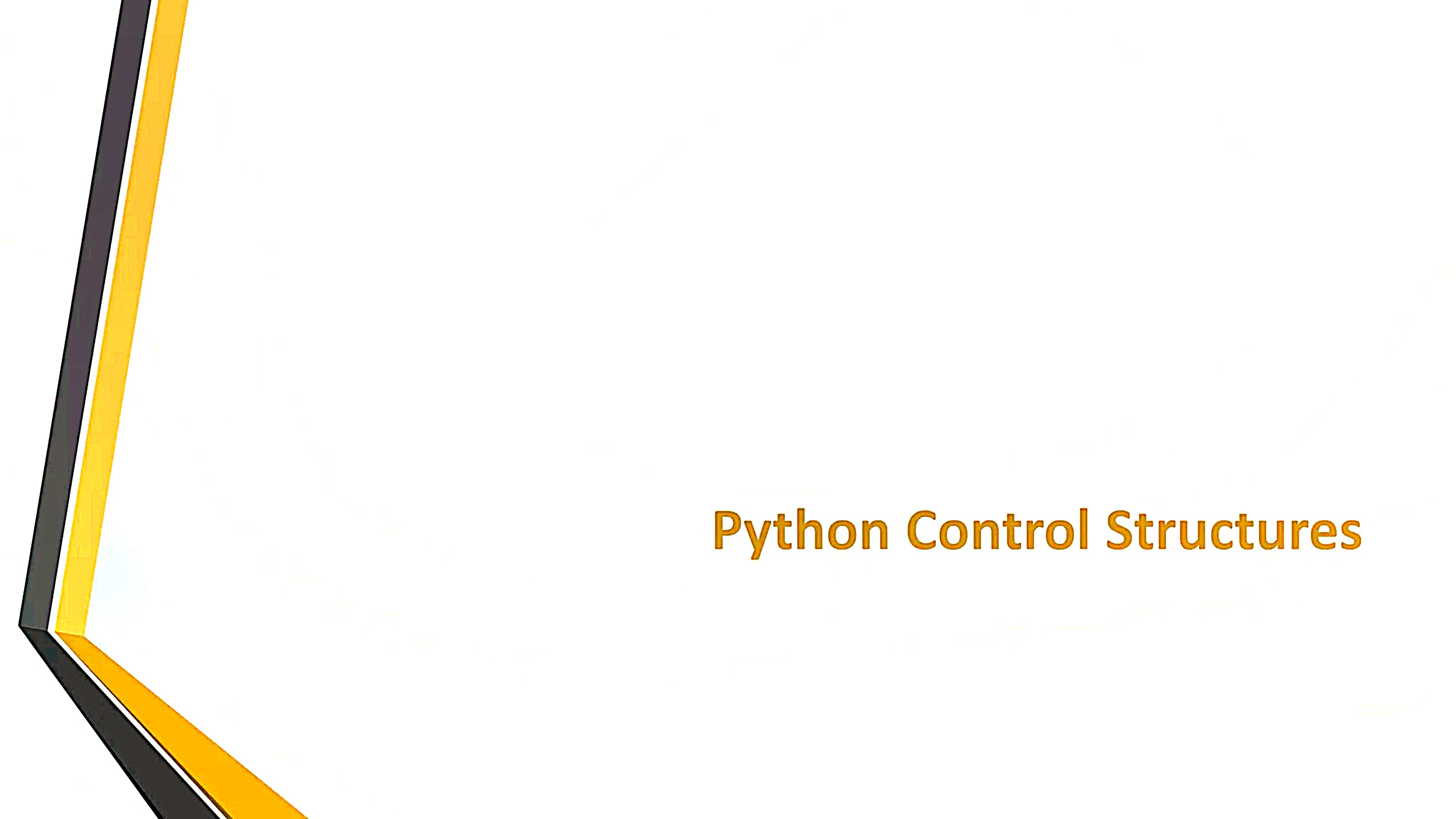 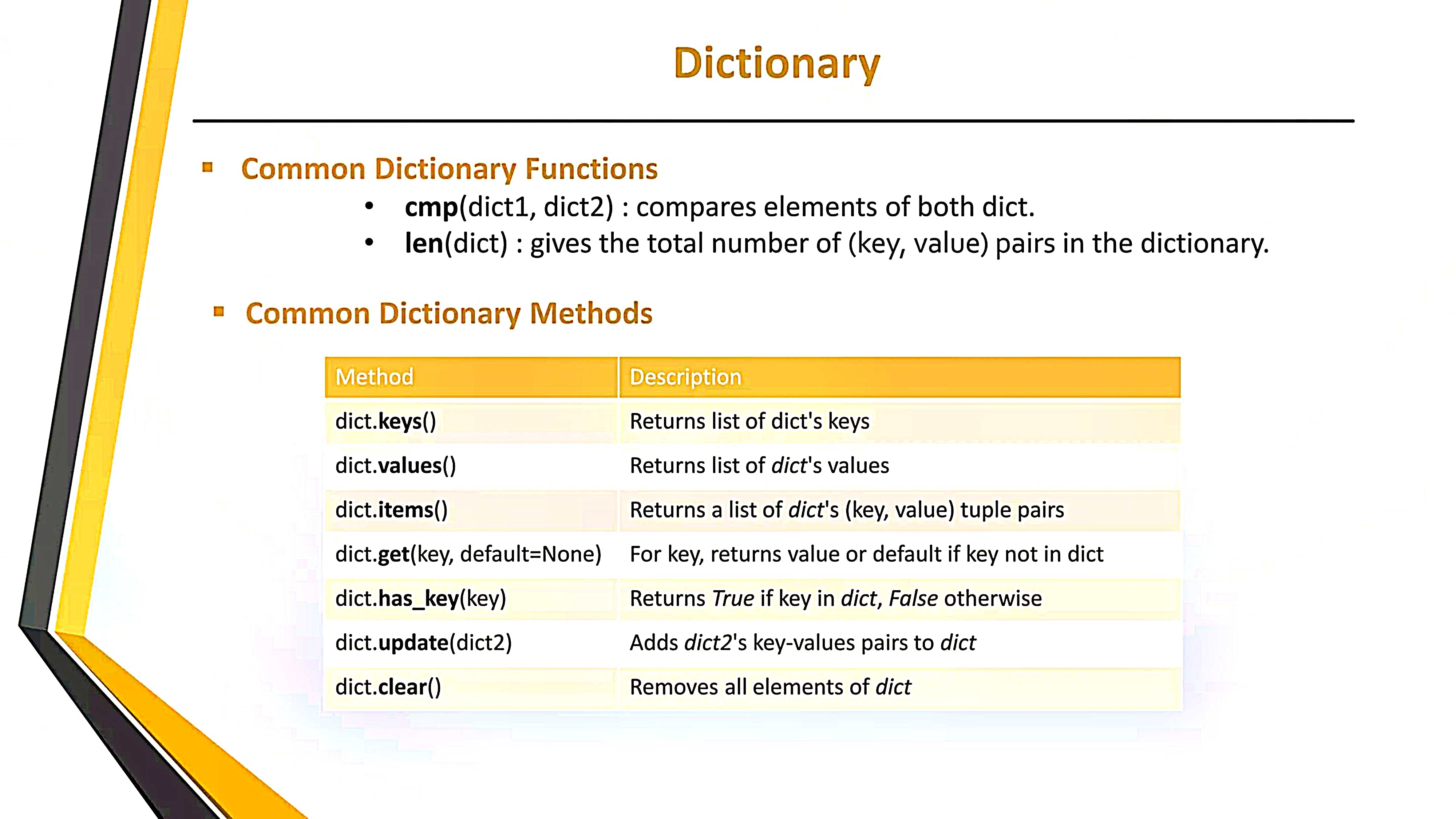 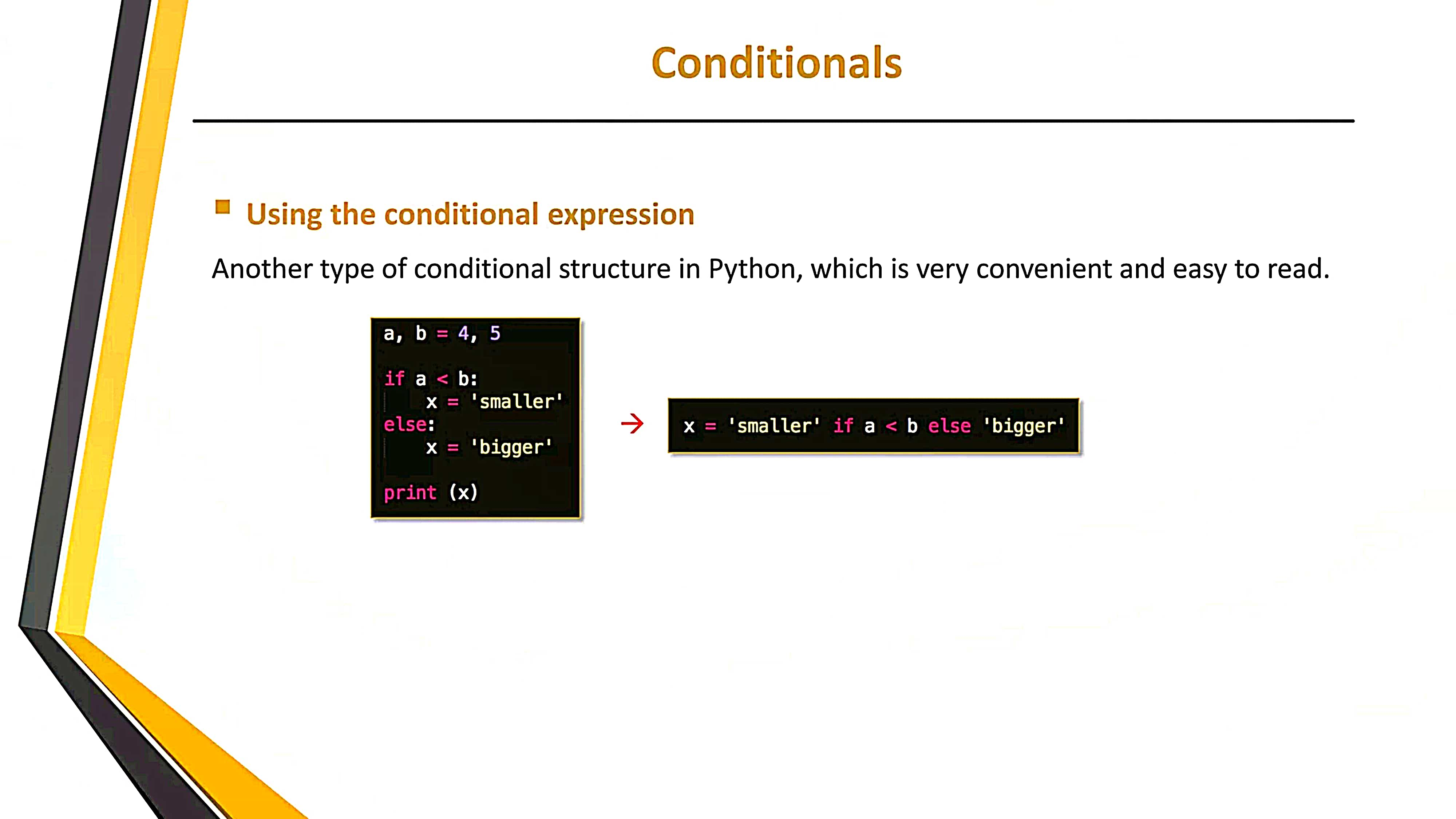 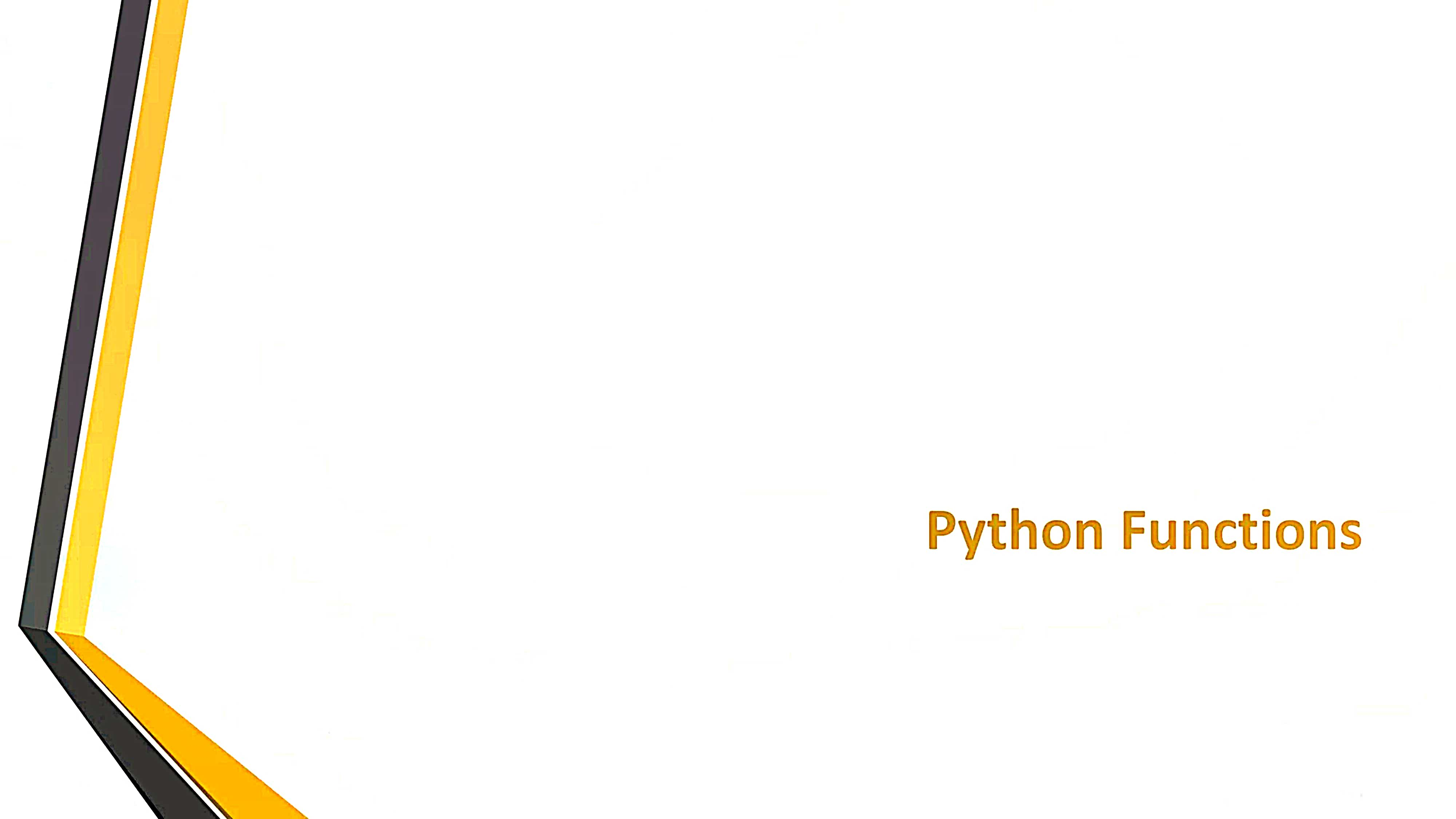 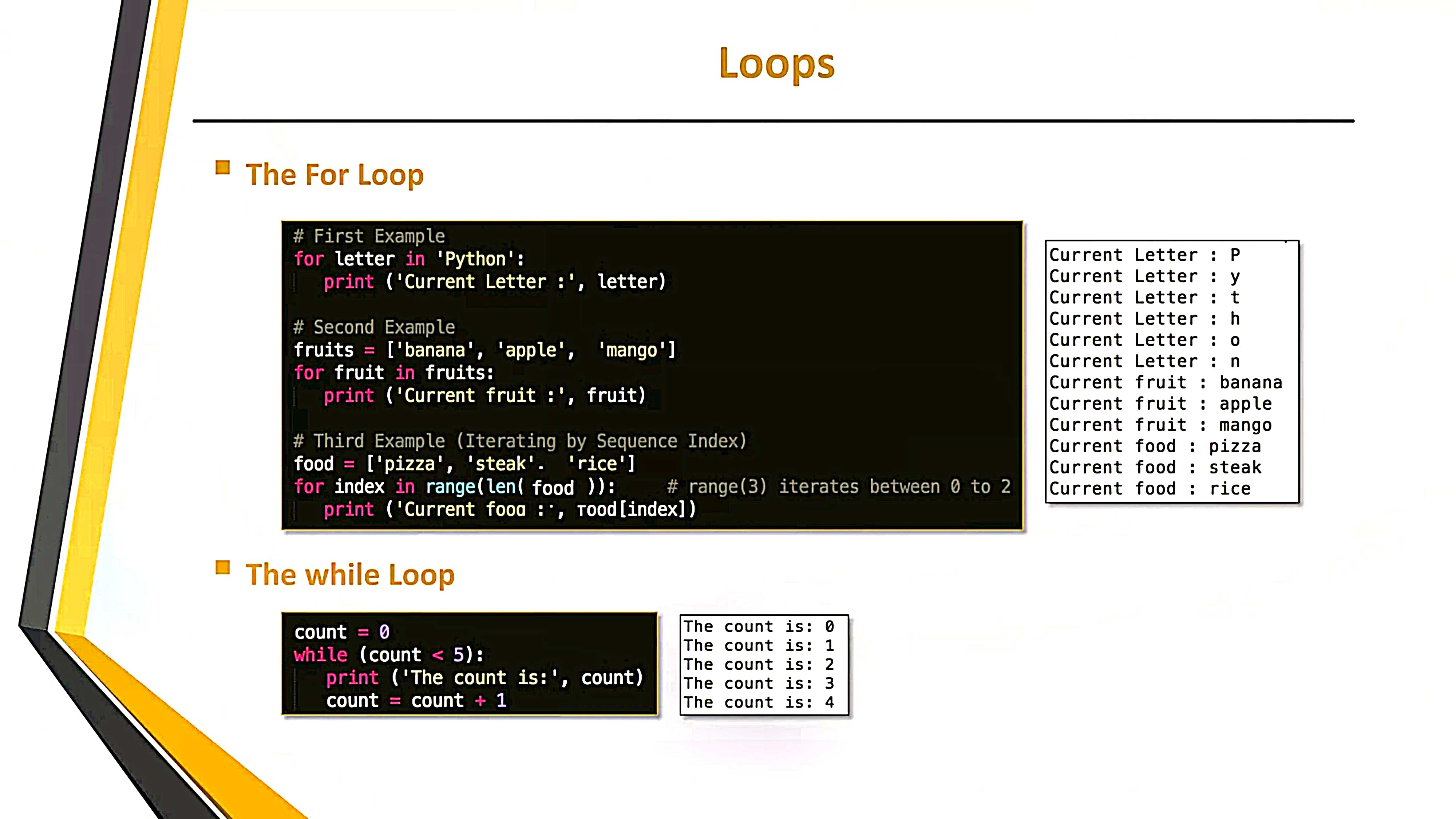 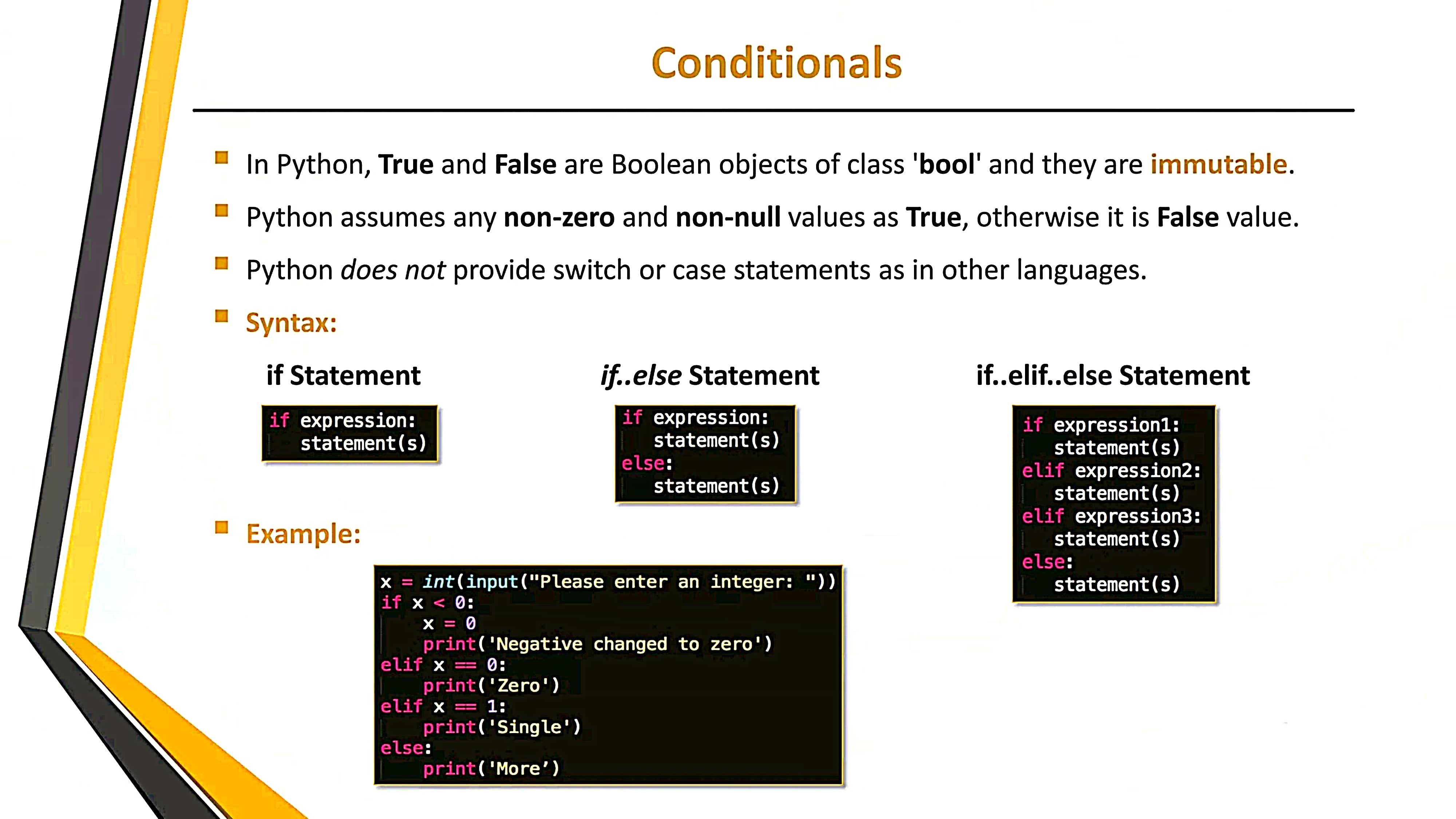 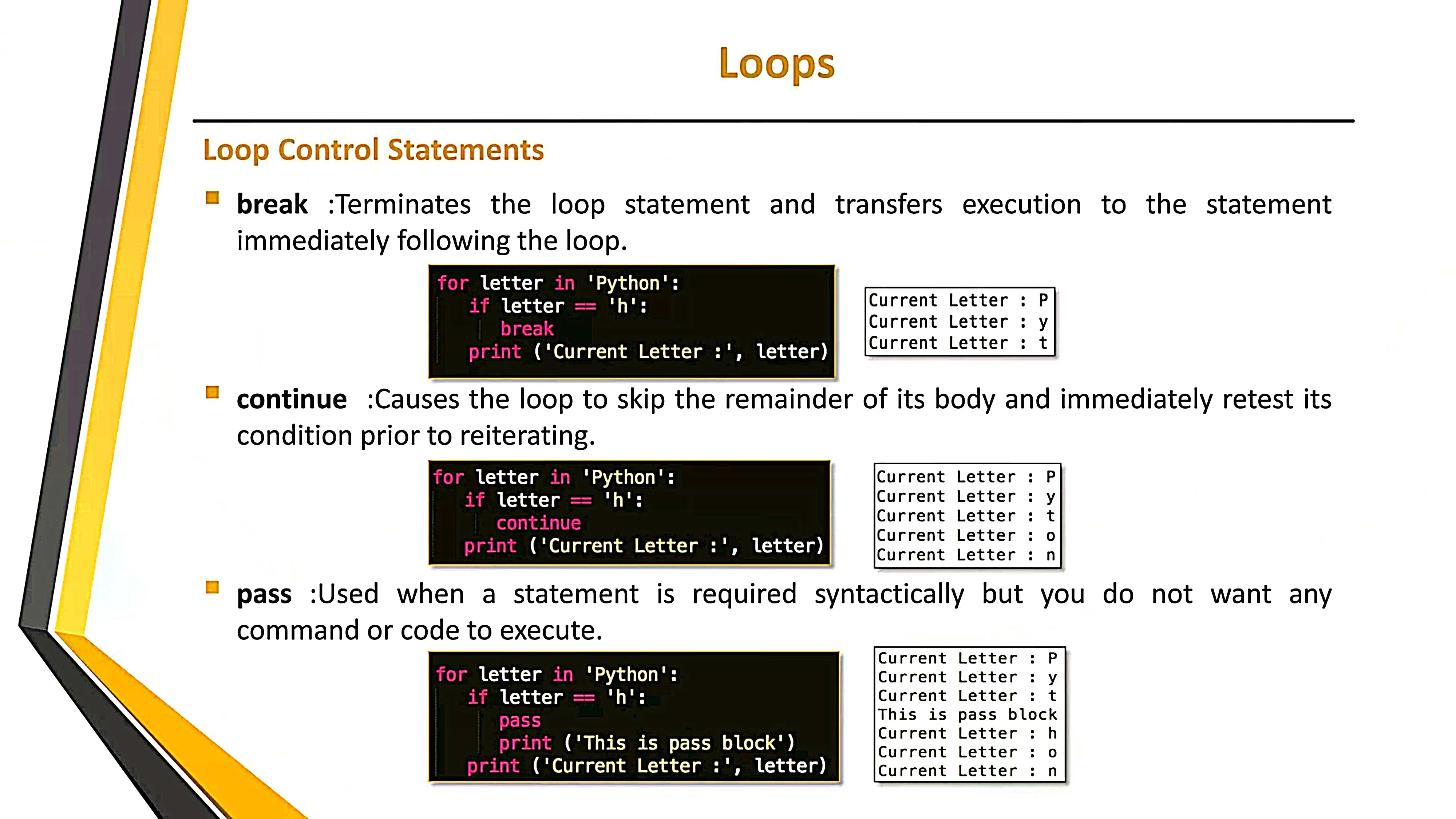 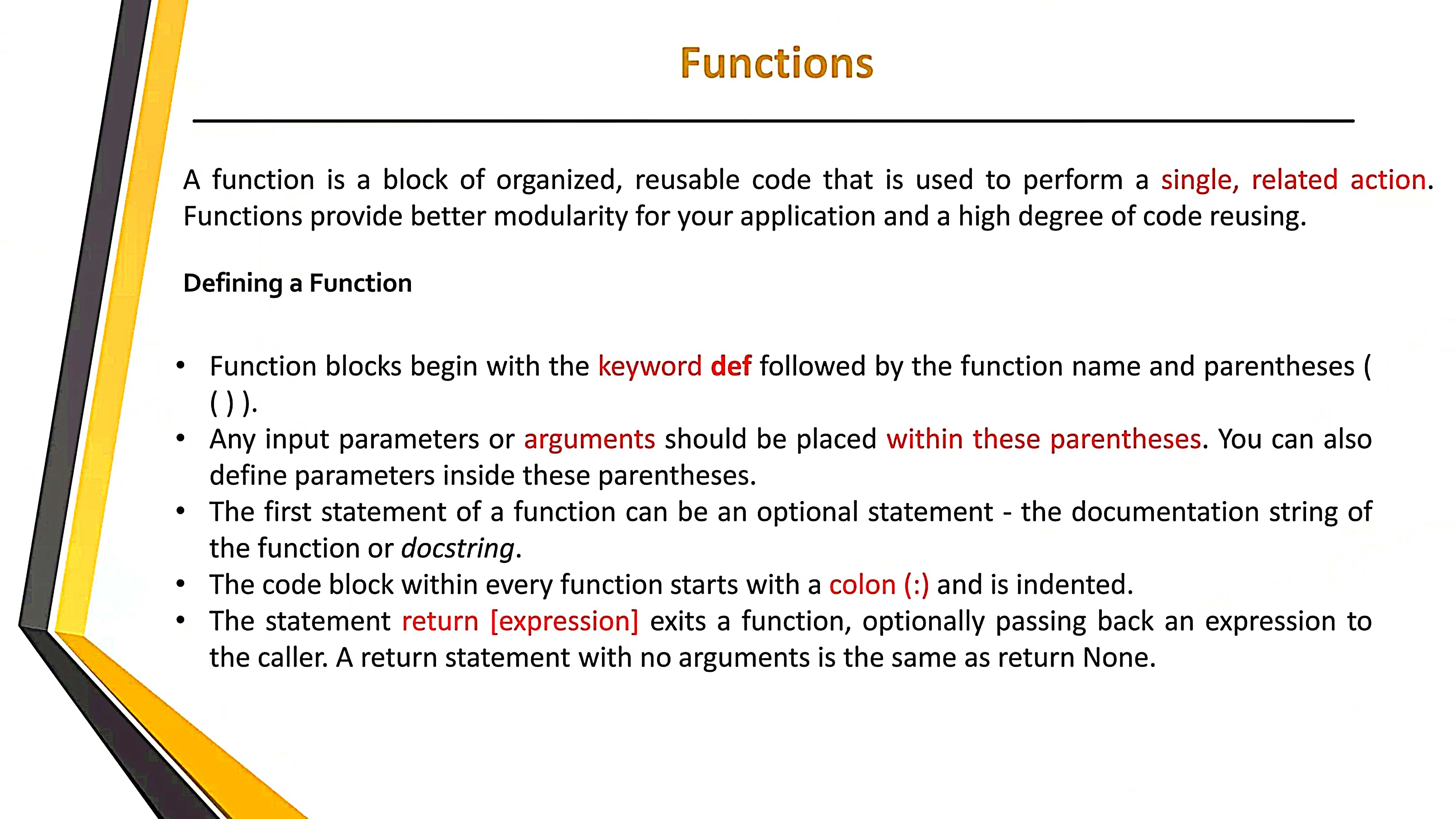 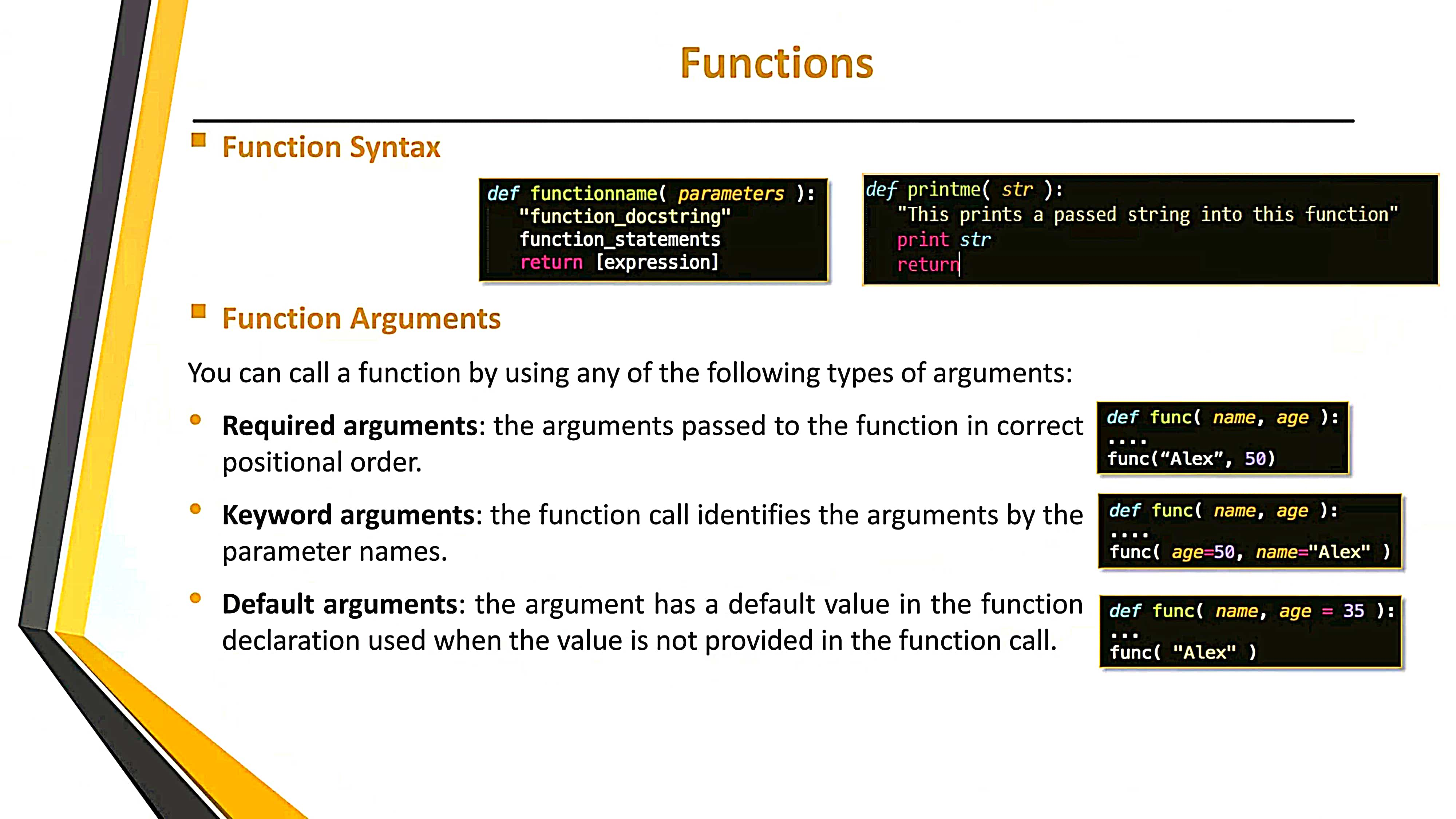 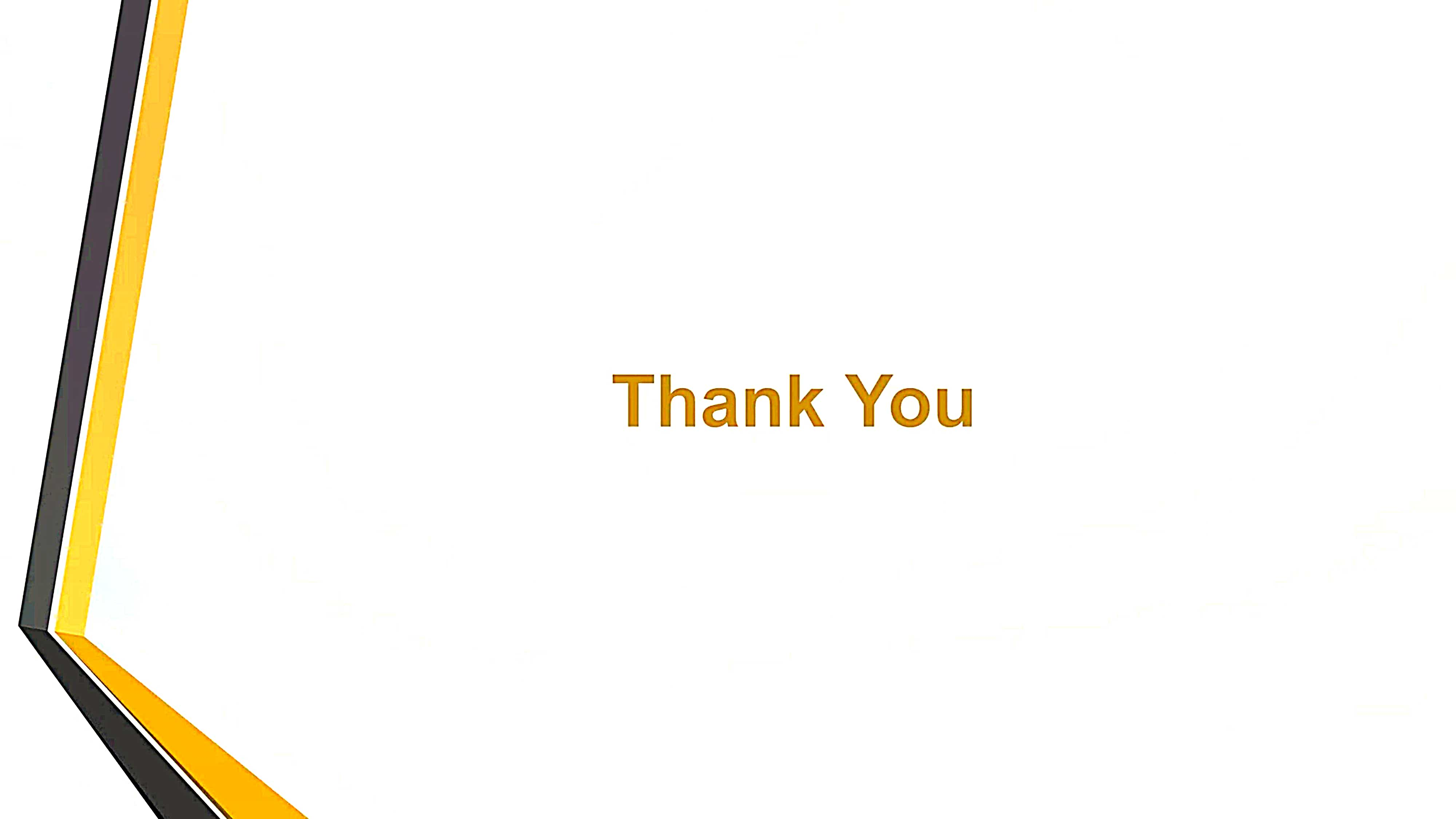 AAANA